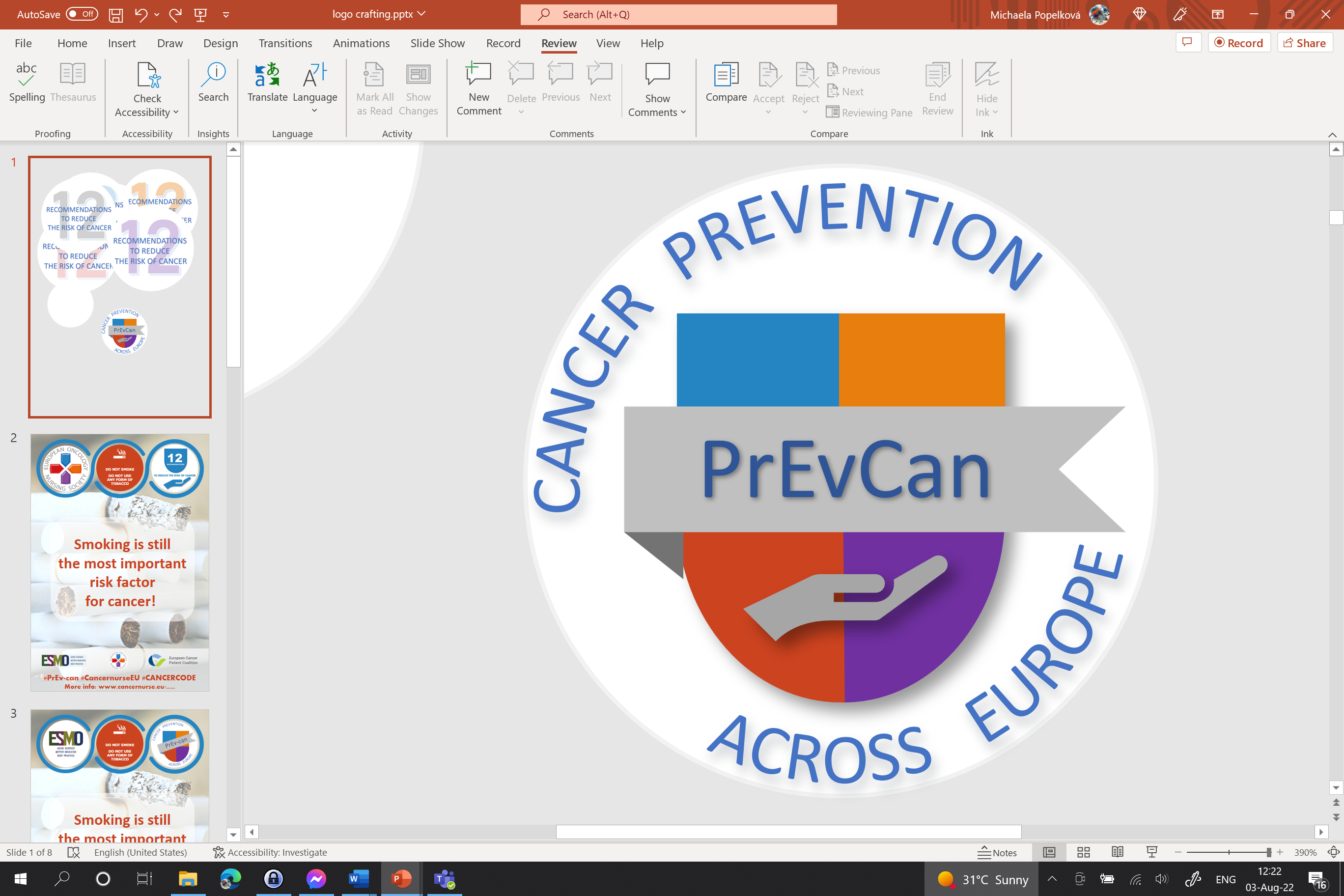 SDFGSG
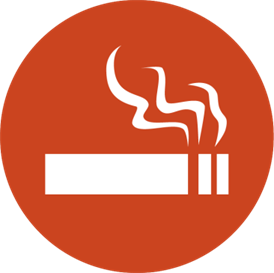 IKKE RØYK
c
cIKKE BENYTT  TOBAKKHOLDIGEPRODUKTER
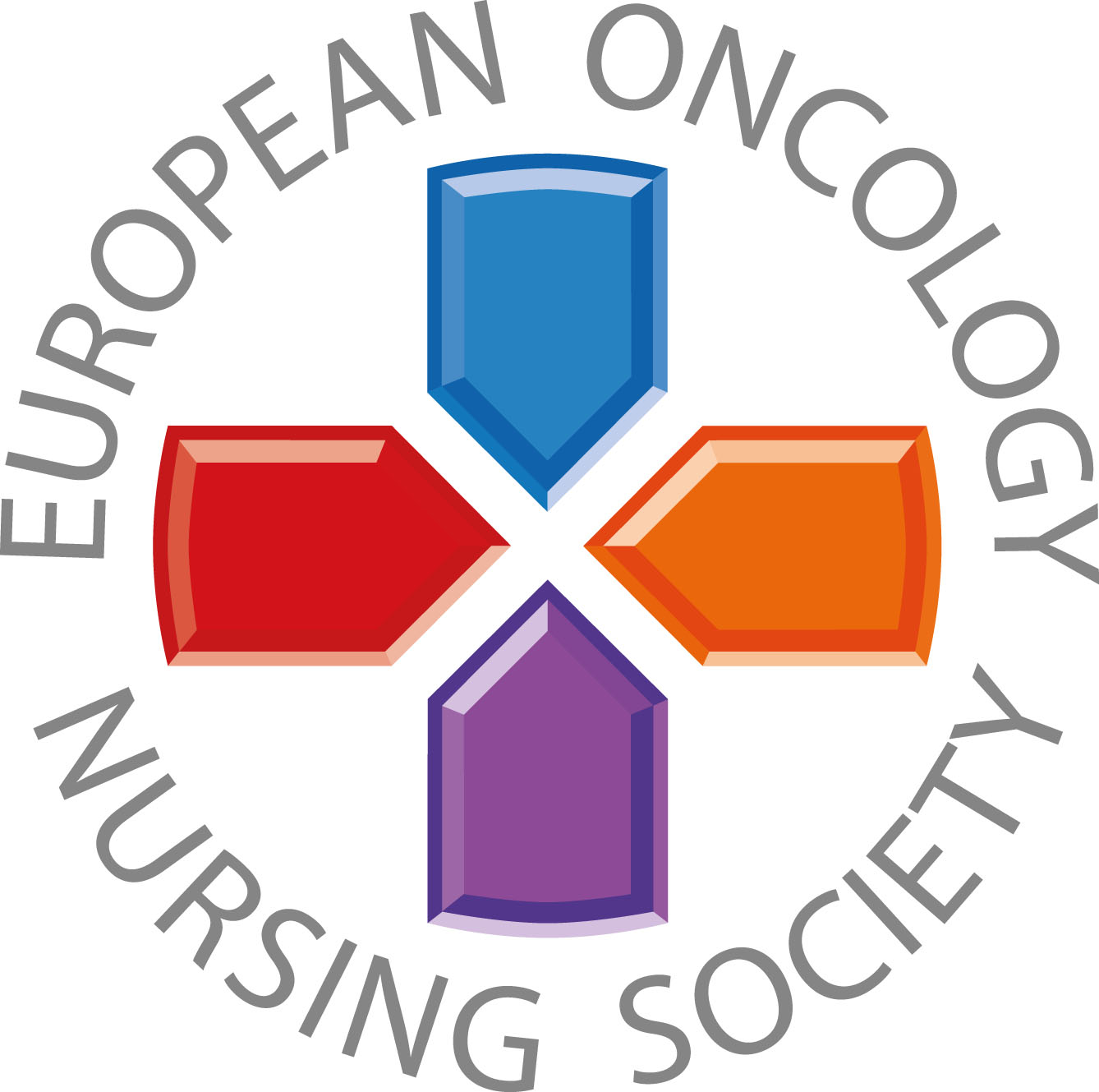 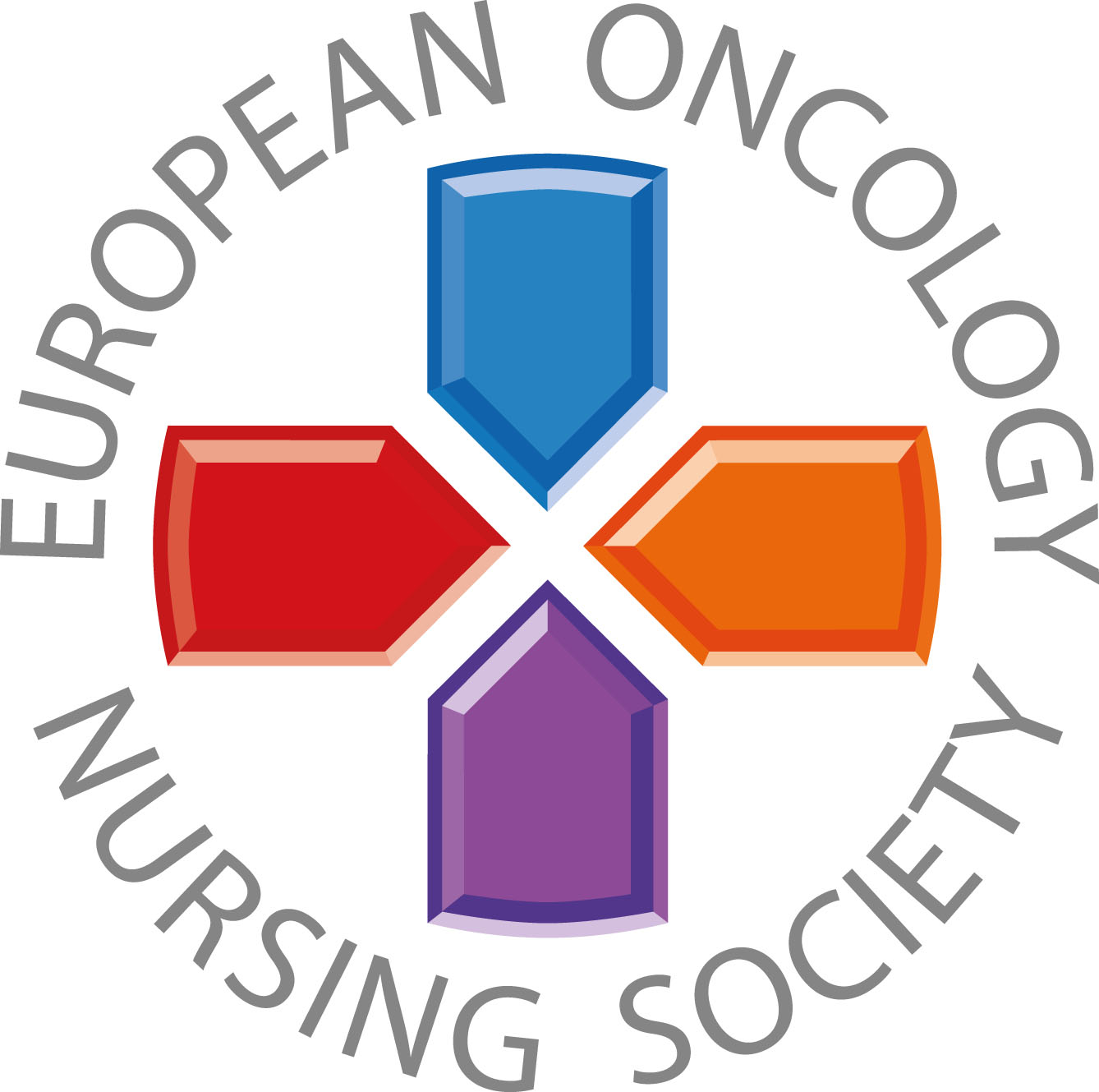 Anbefalinger til befolkningen
#PrEvCan #CANCERCODE
PrEvCan-kampanjen ble initiert av EONS og gjennomføres i samarbeid med hovedpartner i kampanjen, ESMO. Mer info: www.cancernurse.eu/prevcan
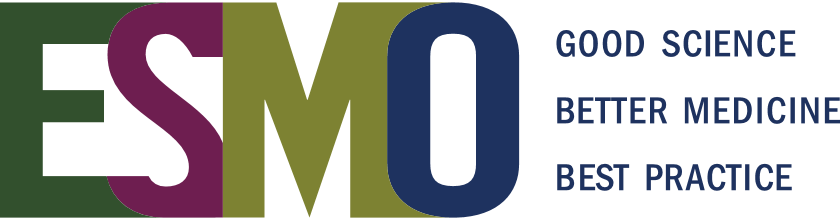 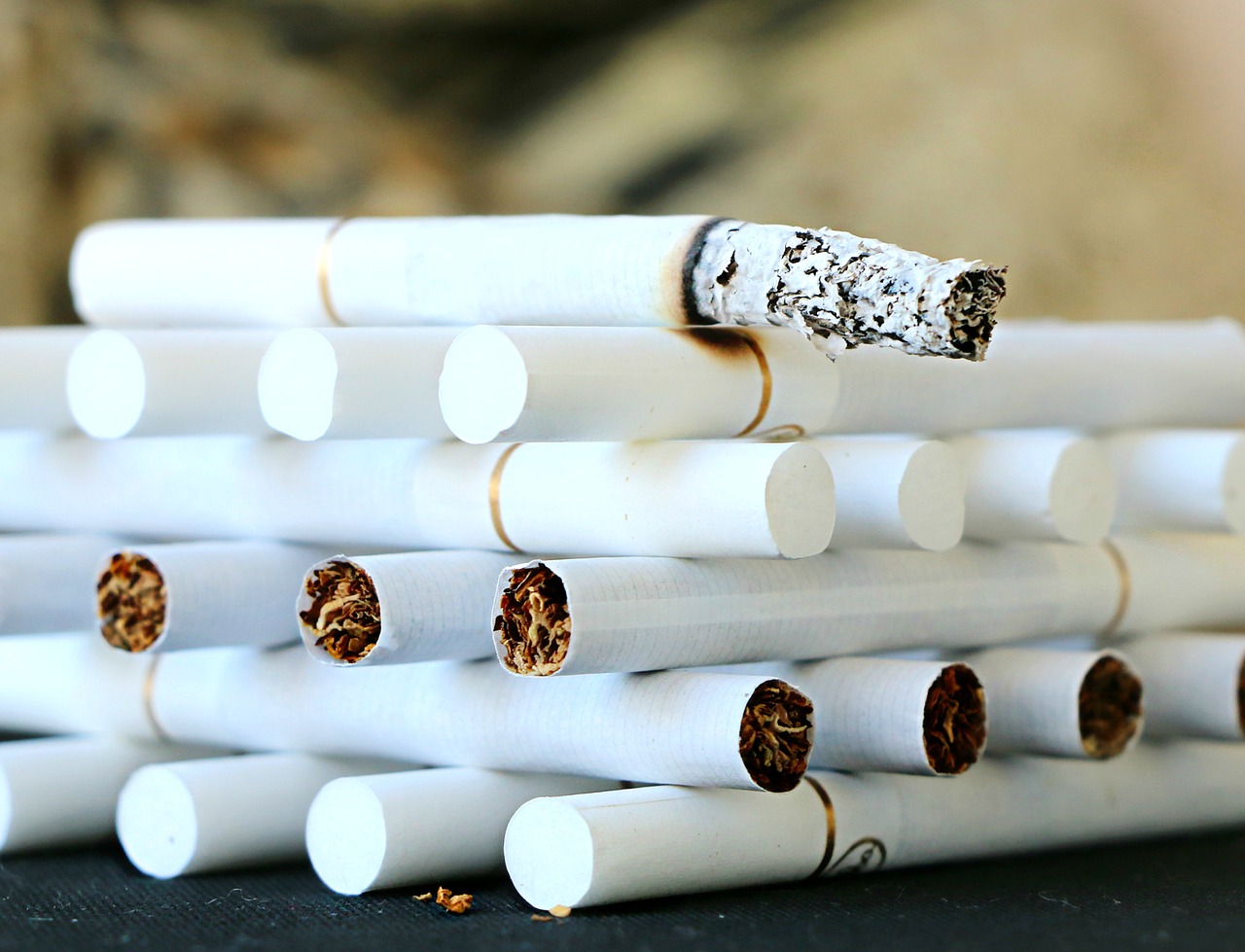 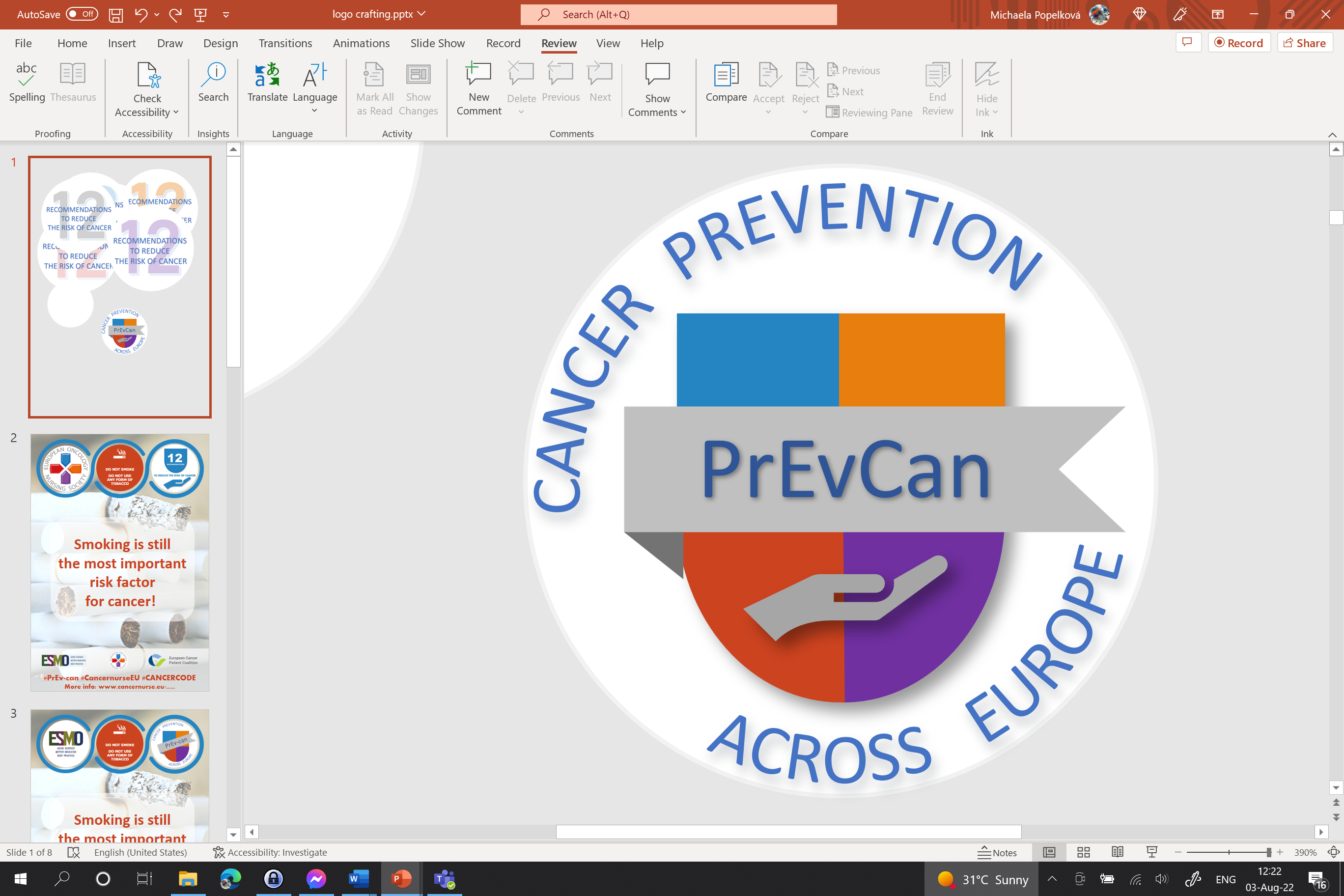 SDFGSG
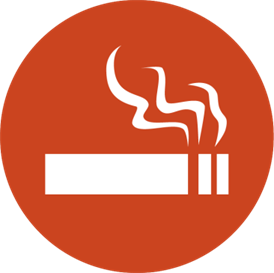 Sett inn organisasjonens logo her
IKKE RØYK
cIKKE BENYTT  TOBAKKHOLDIGEPRODUKTER
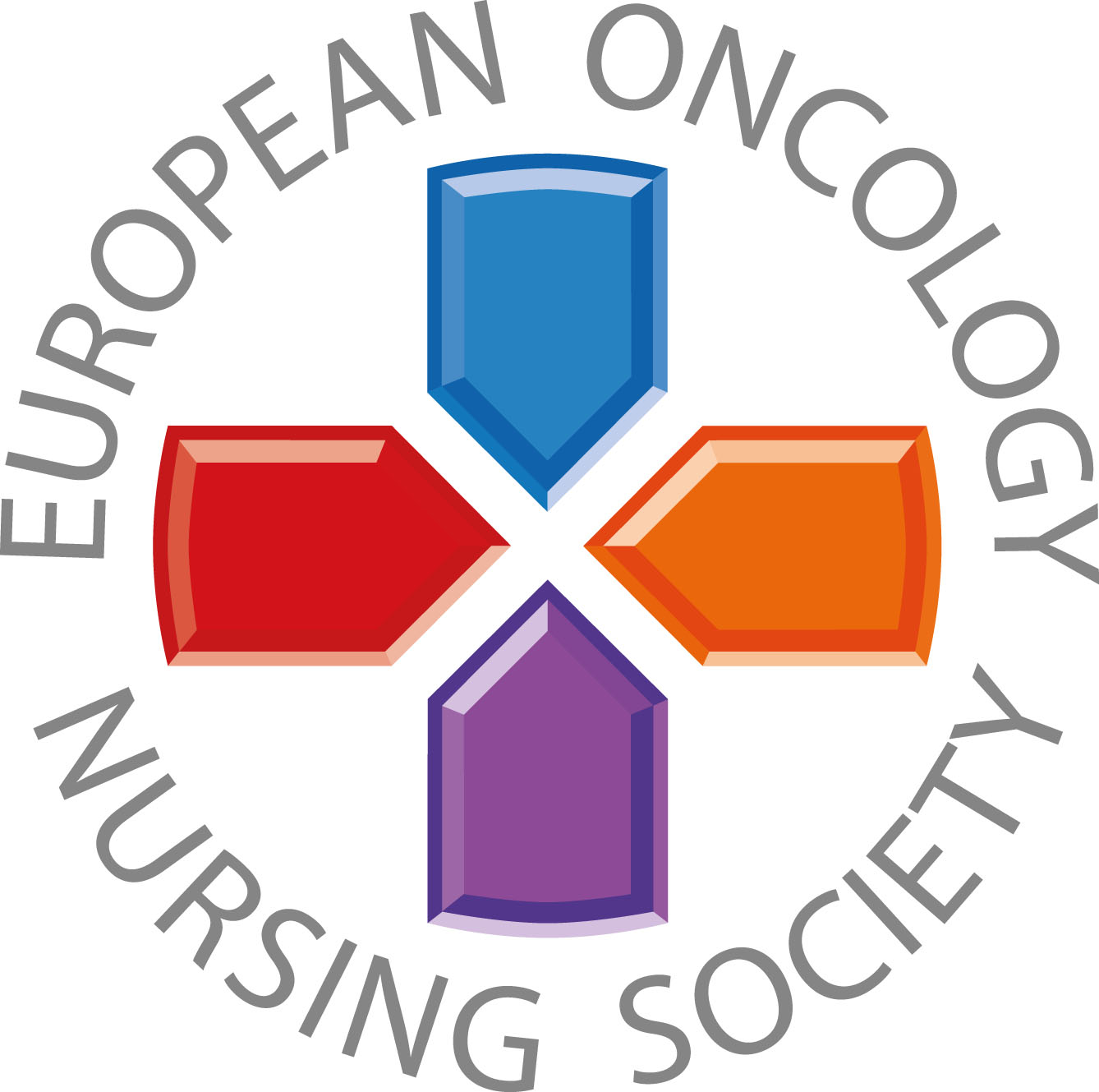 Røyking er fortsatt den viktigste risikofaktoren for kreft
#PrEvCan #CANCERCODE
PrEvCan-kampanjen ble initiert av EONS og gjennomføres i samarbeid med hovedpartner i kampanjen, ESMO. Mer info: www.cancernurse.eu/prevcan
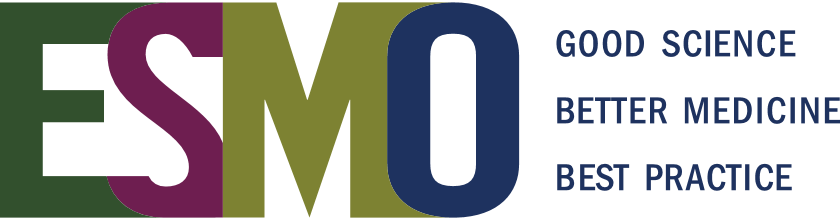 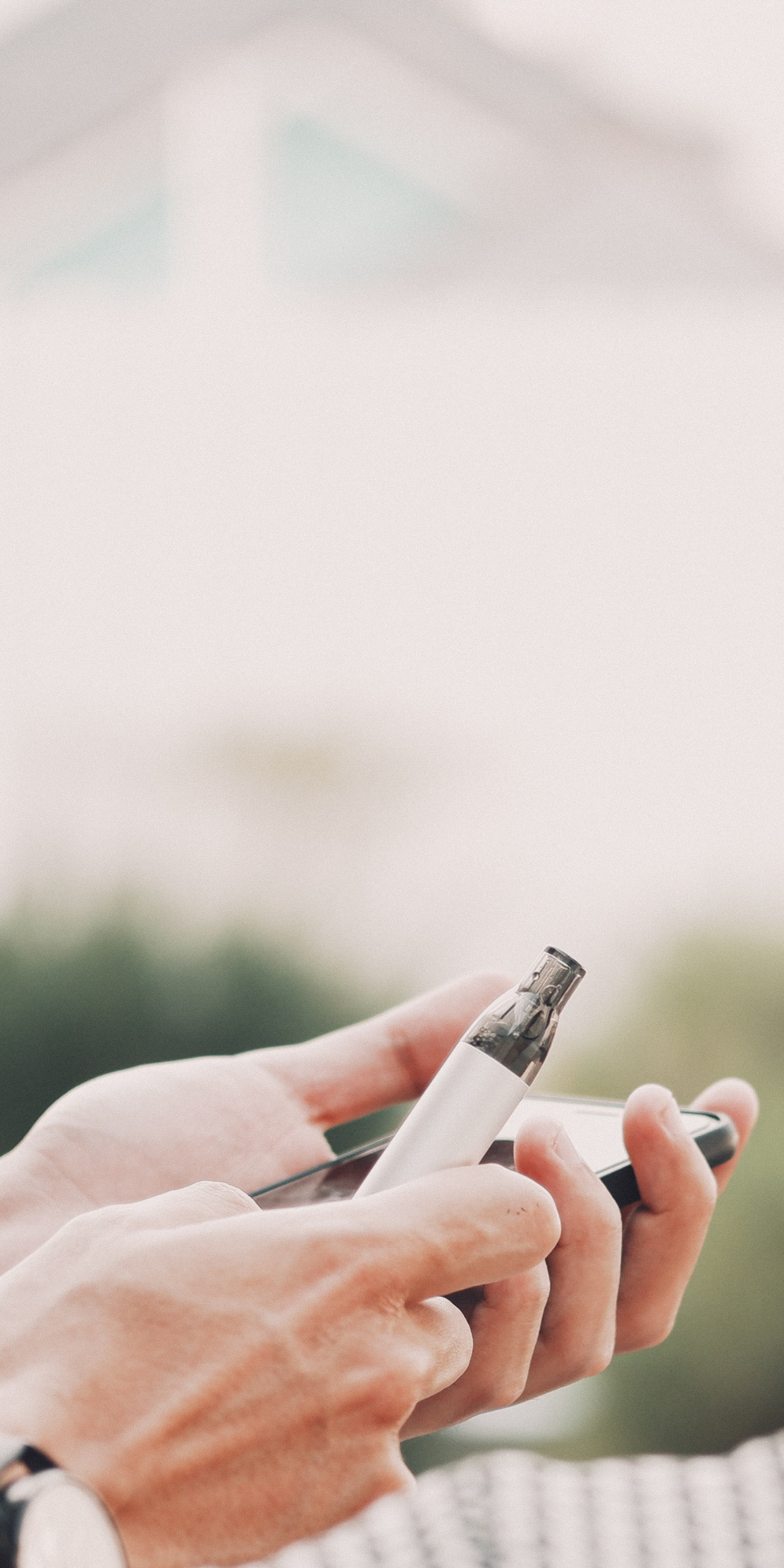 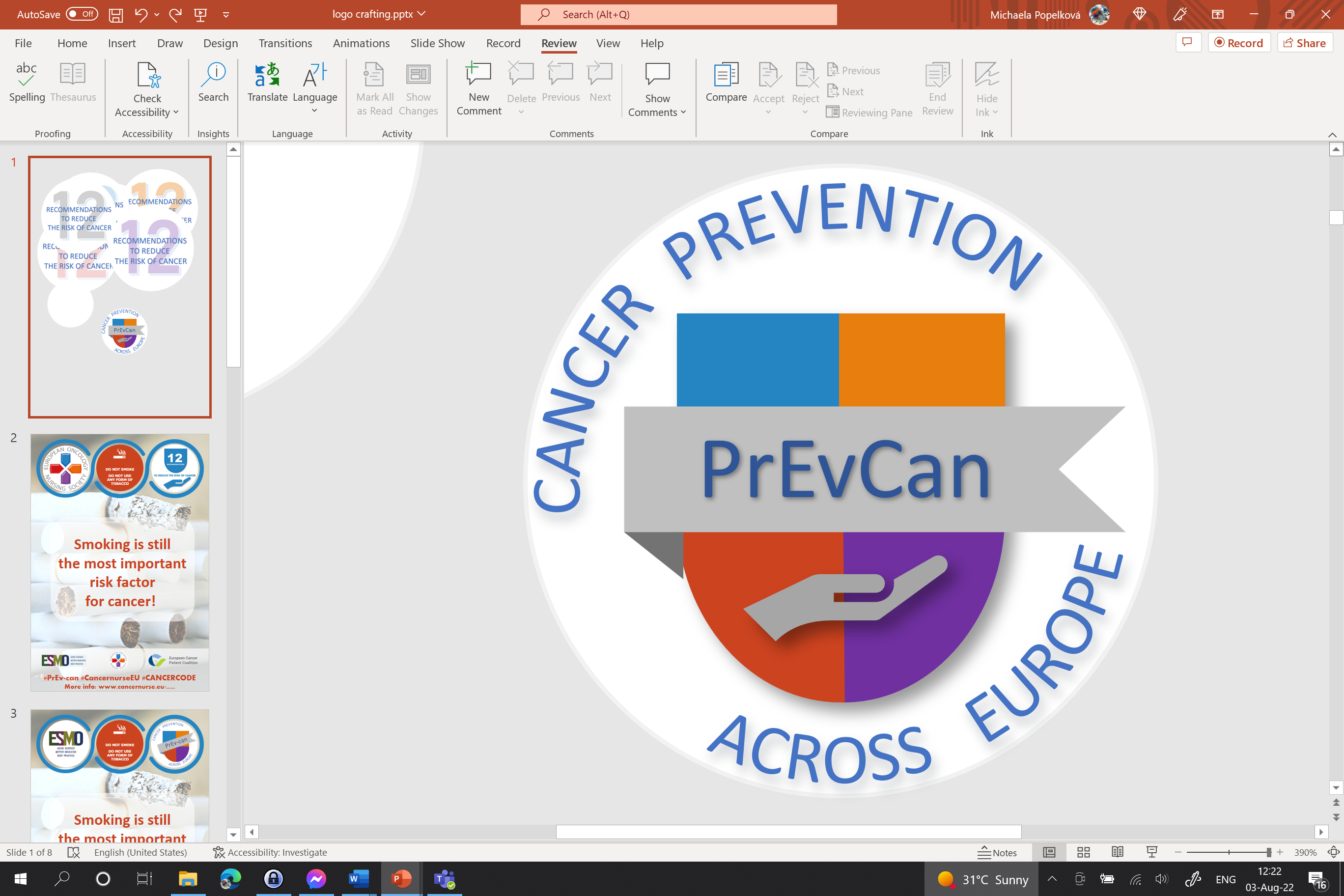 SDFGSG
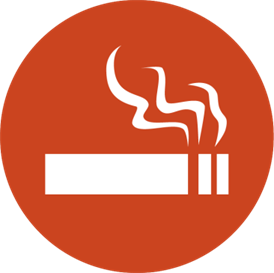 Sett inn organisasjonens logo her
IKKE RØYK
cIKKE BENYTT  TOBAKKHOLDIGEPRODUKTER
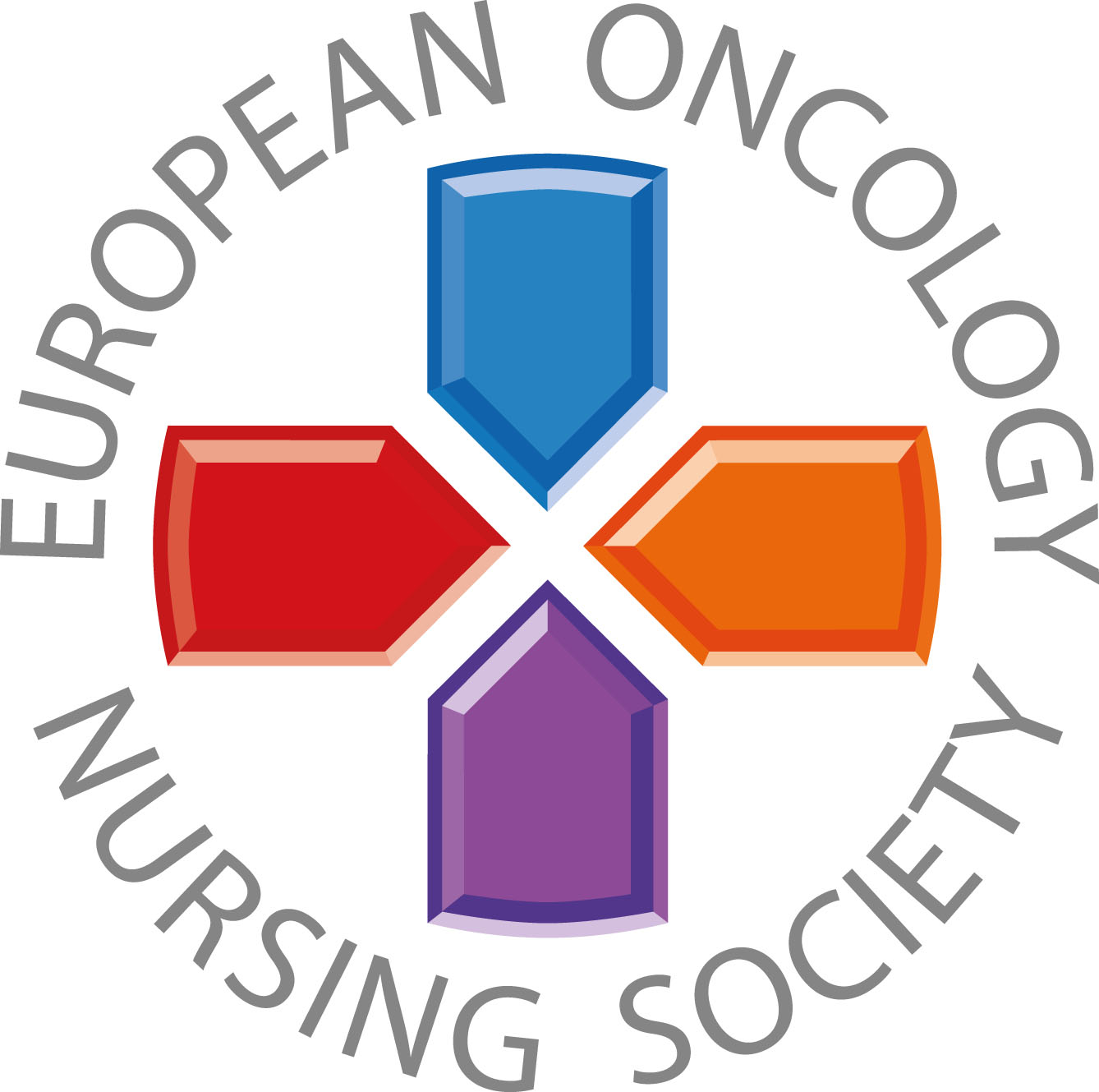 De fleste e-sigaretter inneholder nikotin, og er derfor vanedannende
#PrEvCan #CANCERCODE
PrEvCan-kampanjen ble initiert av EONS og gjennomføres i samarbeid med hovedpartner i kampanjen, ESMO. Mer info: www.cancernurse.eu/prevcan
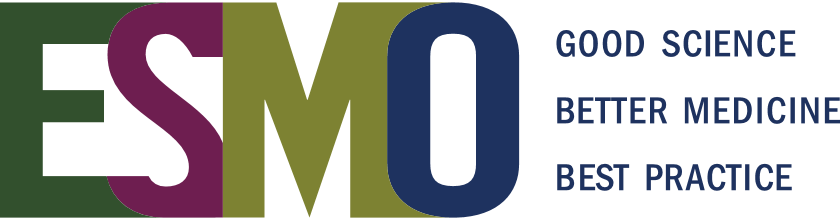 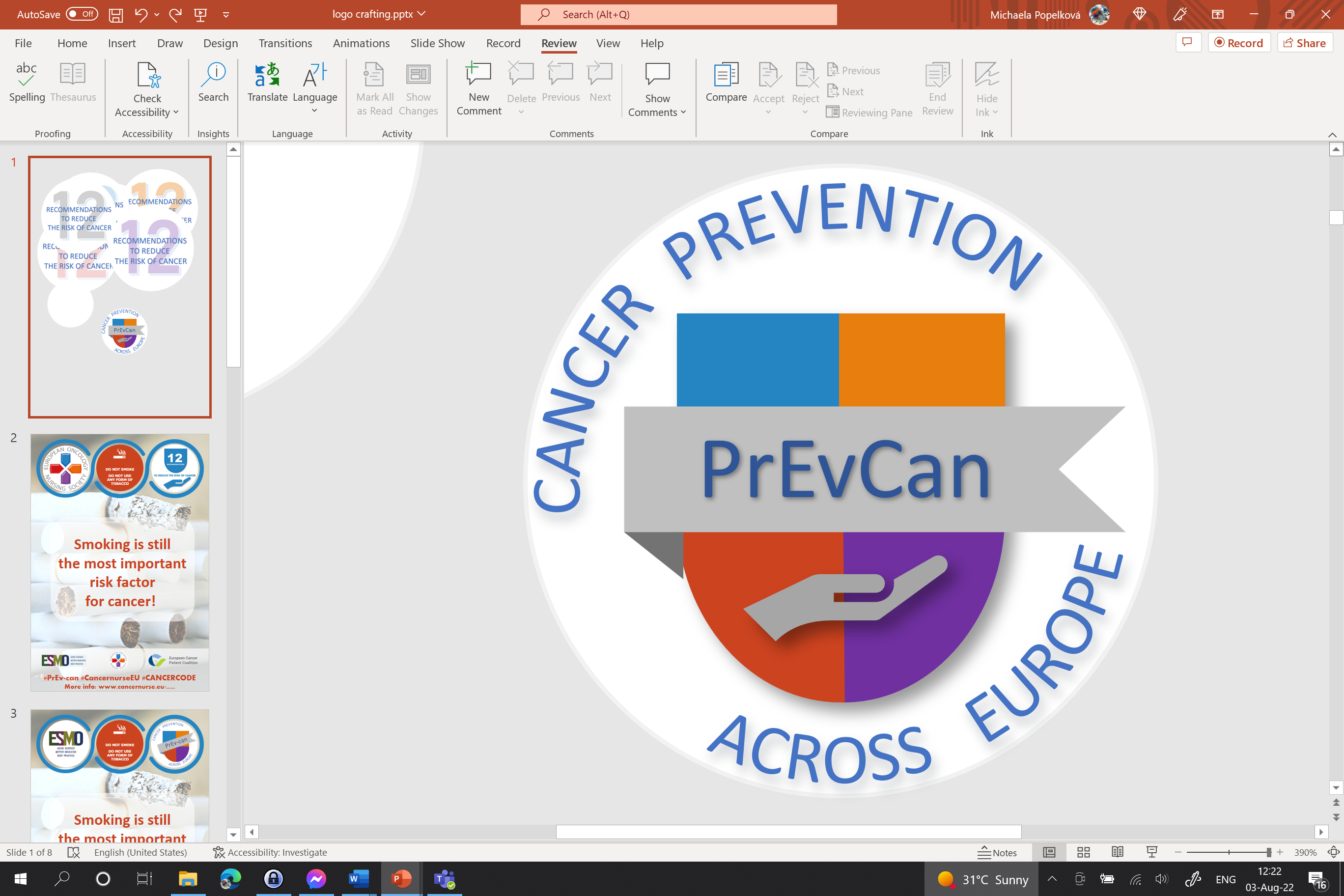 SDFGSG
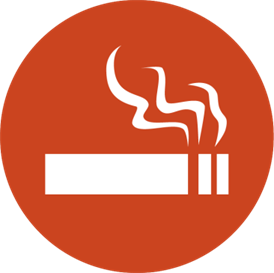 Sett inn organisasjonens logo her
IKKE RØYK
cIKKE BENYTT  TOBAKKHOLDIGEPRODUKTER
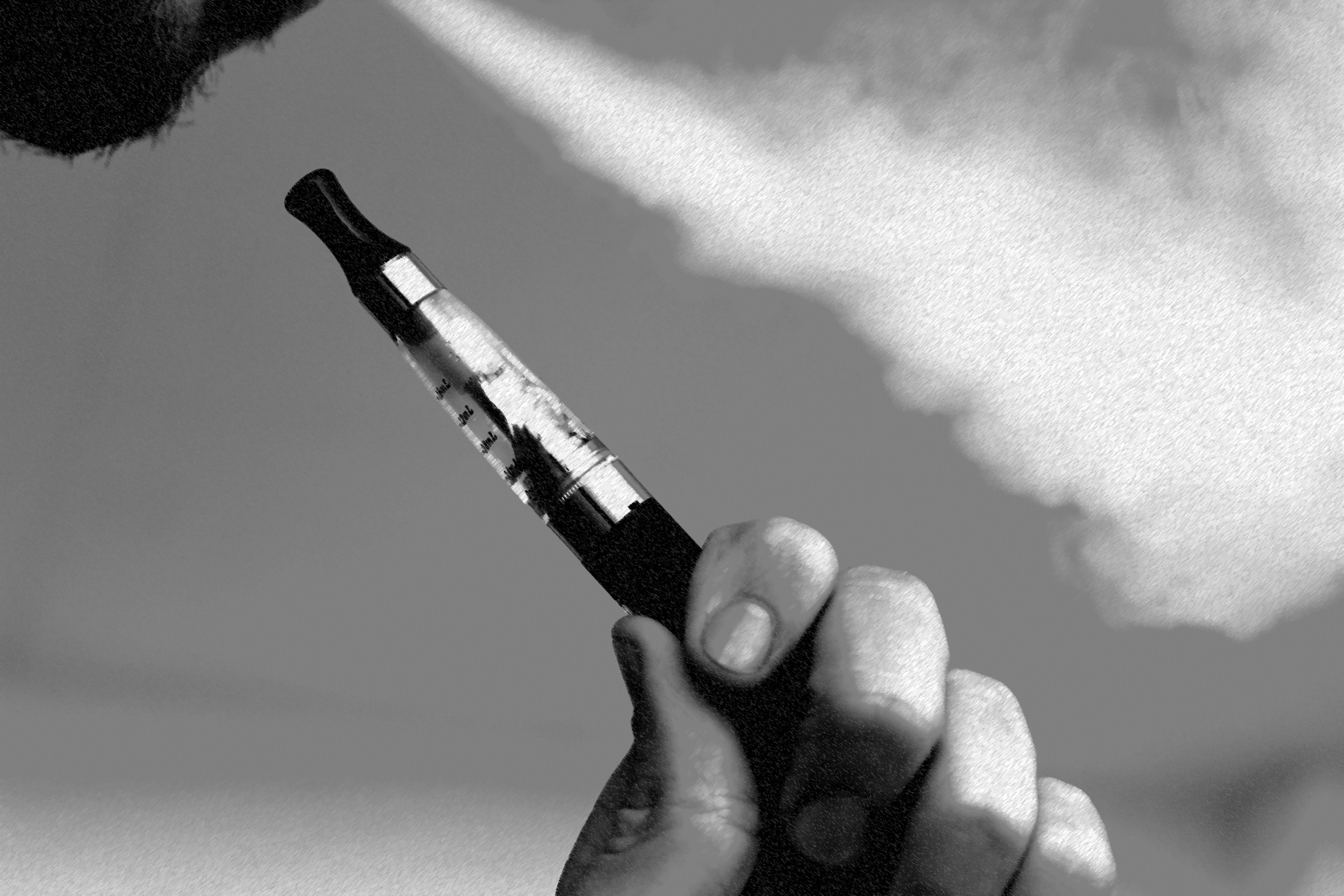 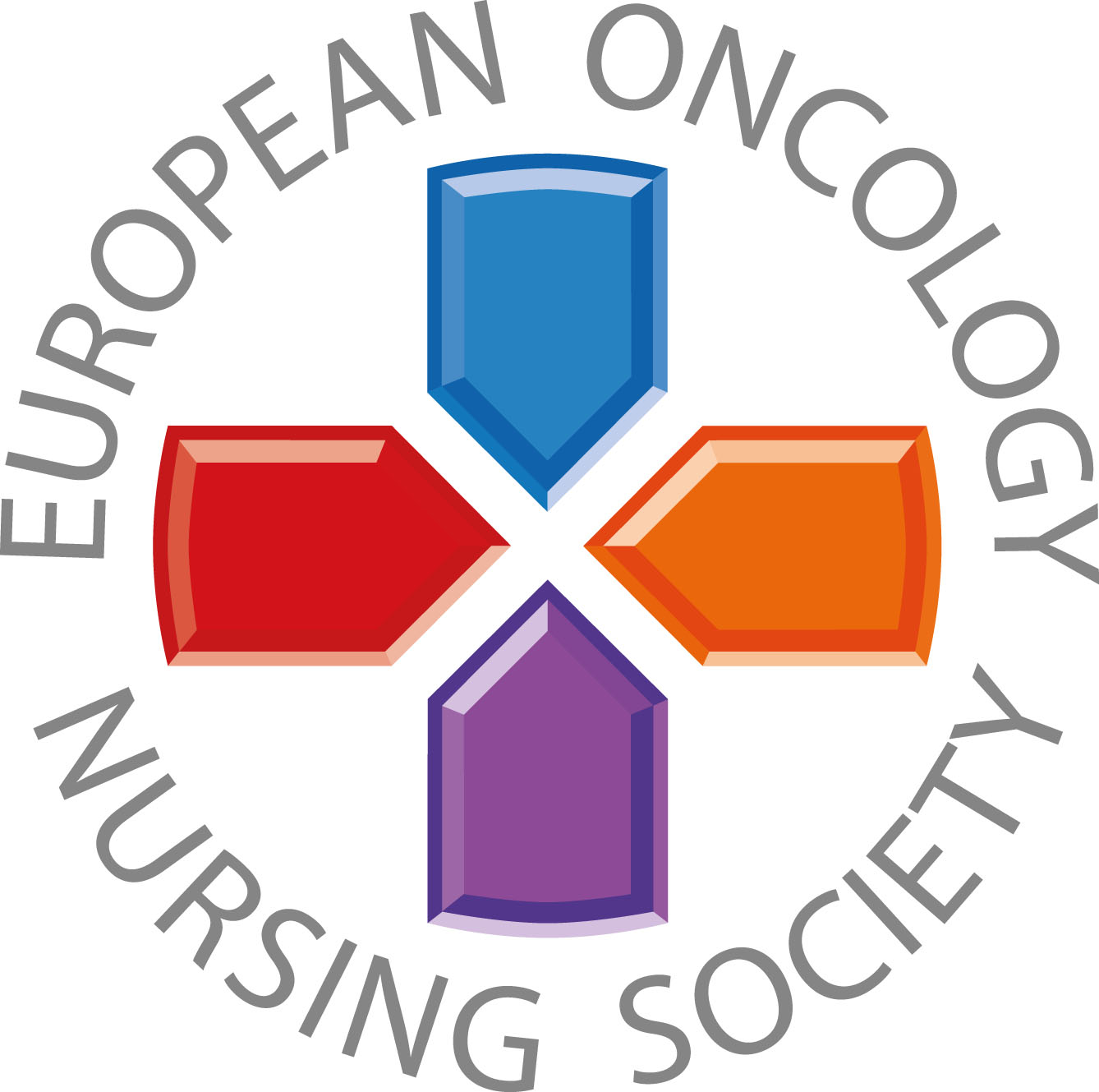 Bruk av e-sigaretter frarådes for barn, ungdom og unge voksne
#PrEvCan #CANCERCODE
PrEvCan-kampanjen ble initiert av EONS og gjennomføres i samarbeid med hovedpartner i kampanjen, ESMO. Mer info: www.cancernurse.eu/prevcan
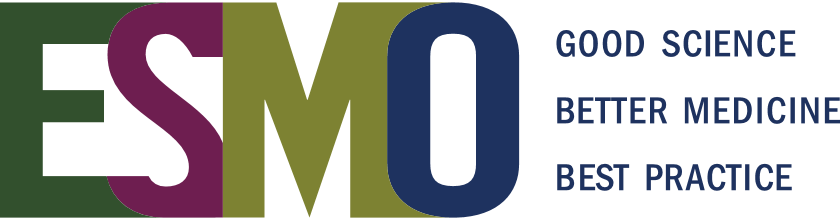 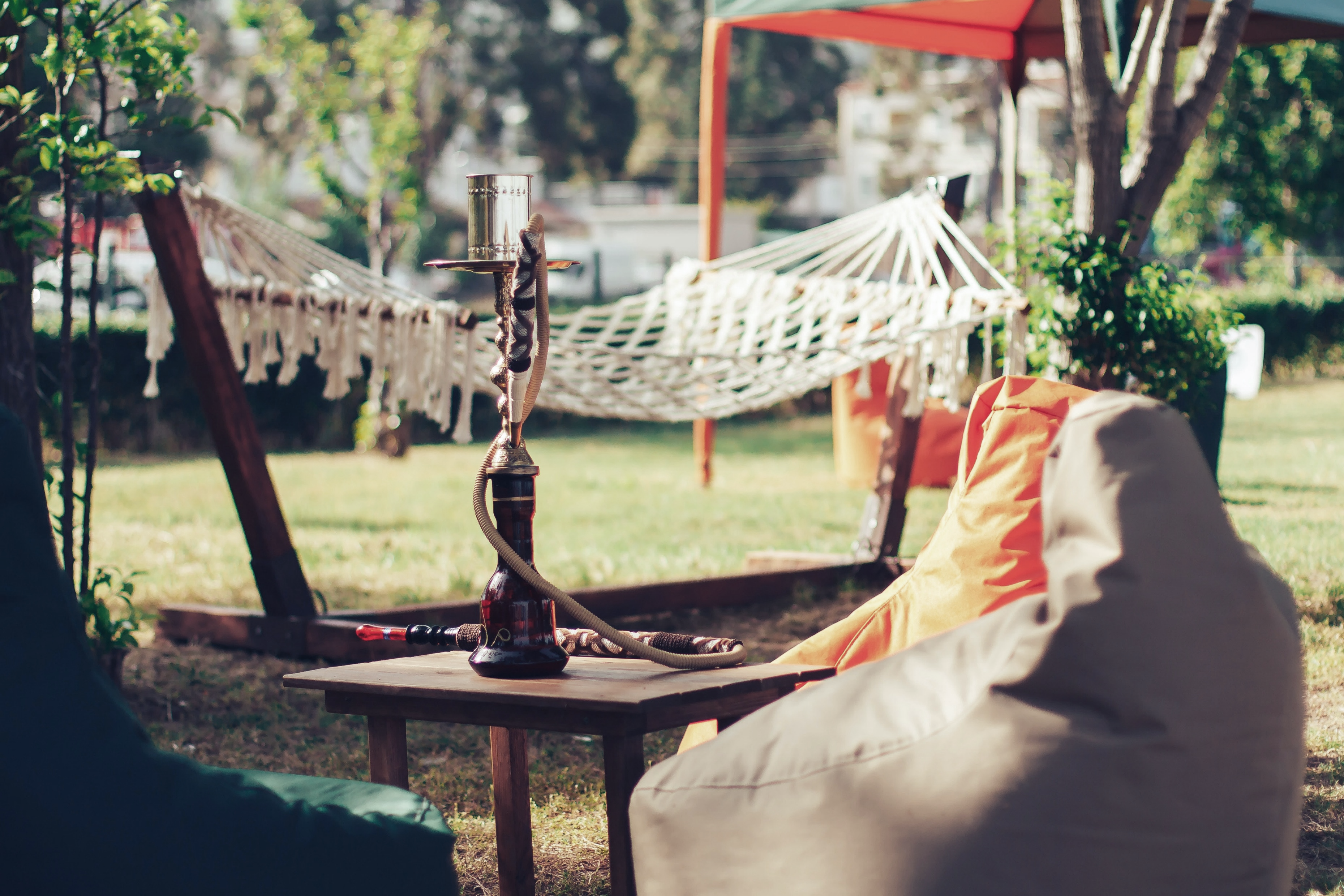 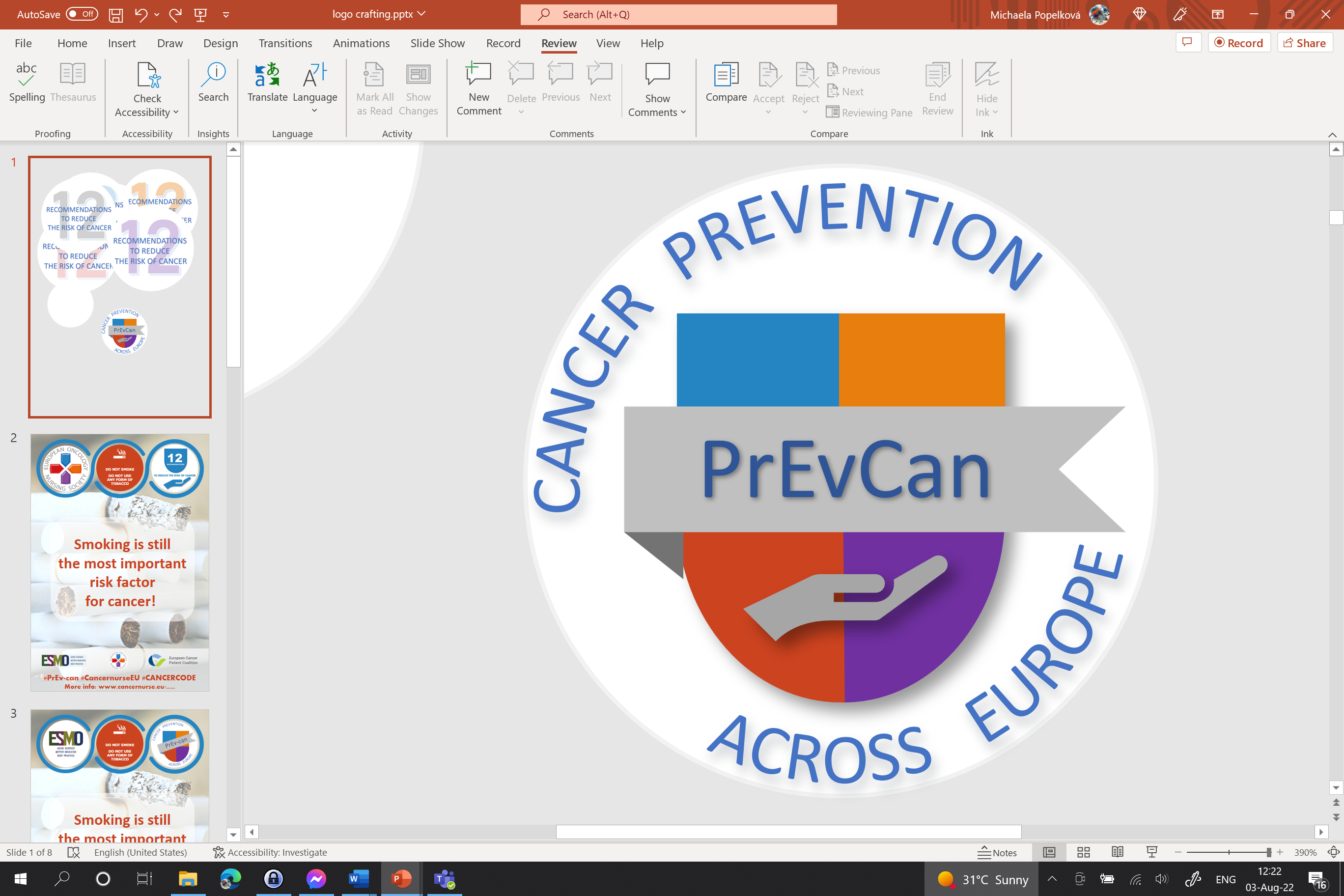 SDFGSG
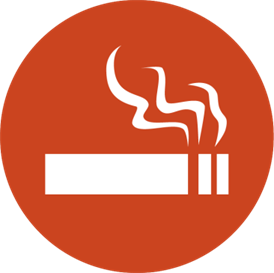 Sett inn organisasjonens logo her
IKKE RØYK
cIKKE BENYTT  TOBAKKHOLDIGEPRODUKTER
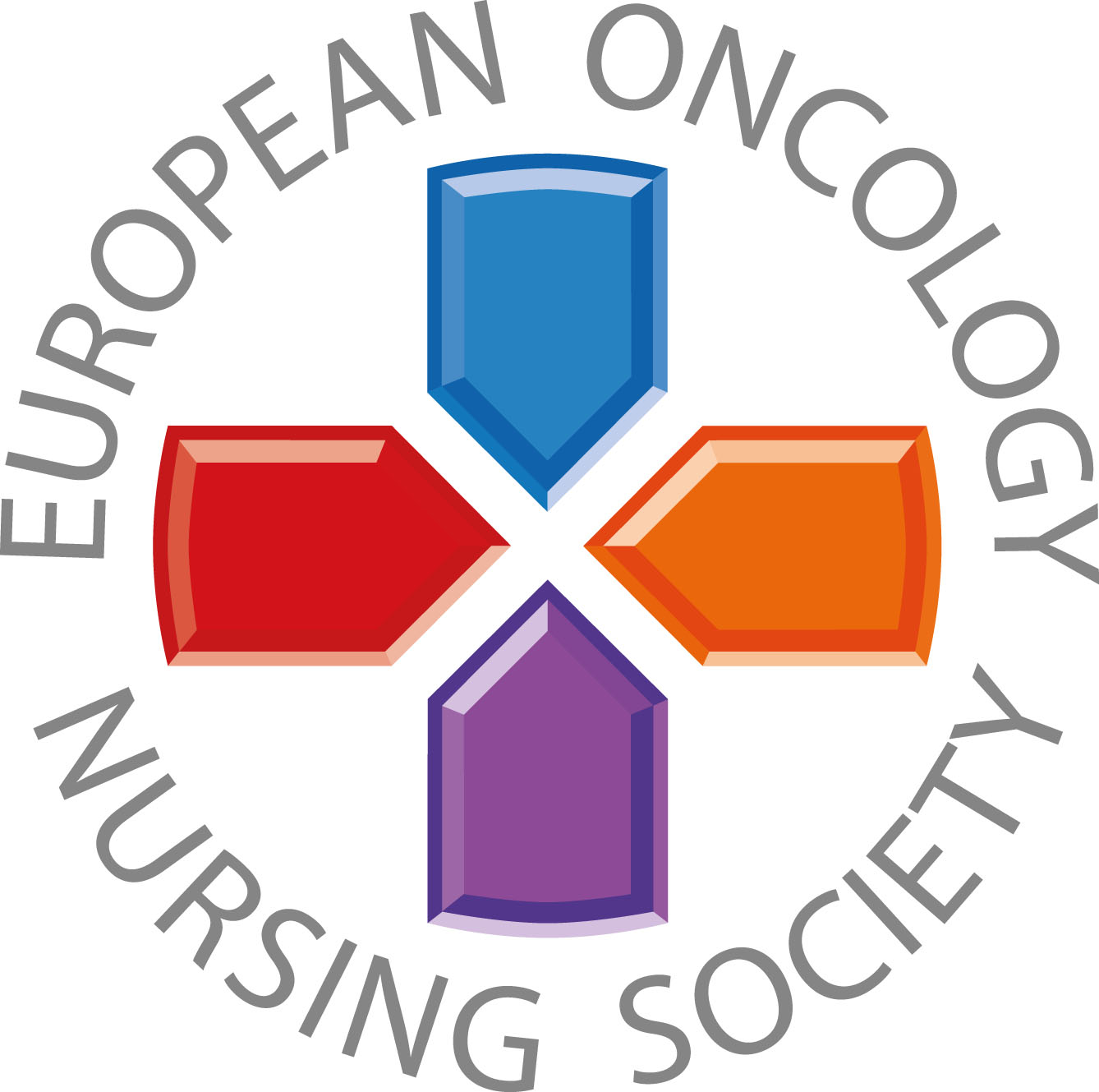 Bruk av vannpipe er assosiert med lungekreft og andre luftveissykdommer
#PrEvCan #CANCERCODE
PrEvCan-kampanjen ble initiert av EONS og gjennomføres i samarbeid med hovedpartner i kampanjen, ESMO. Mer info: www.cancernurse.eu/prevcan
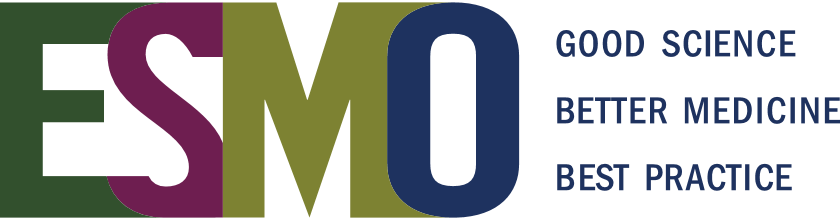 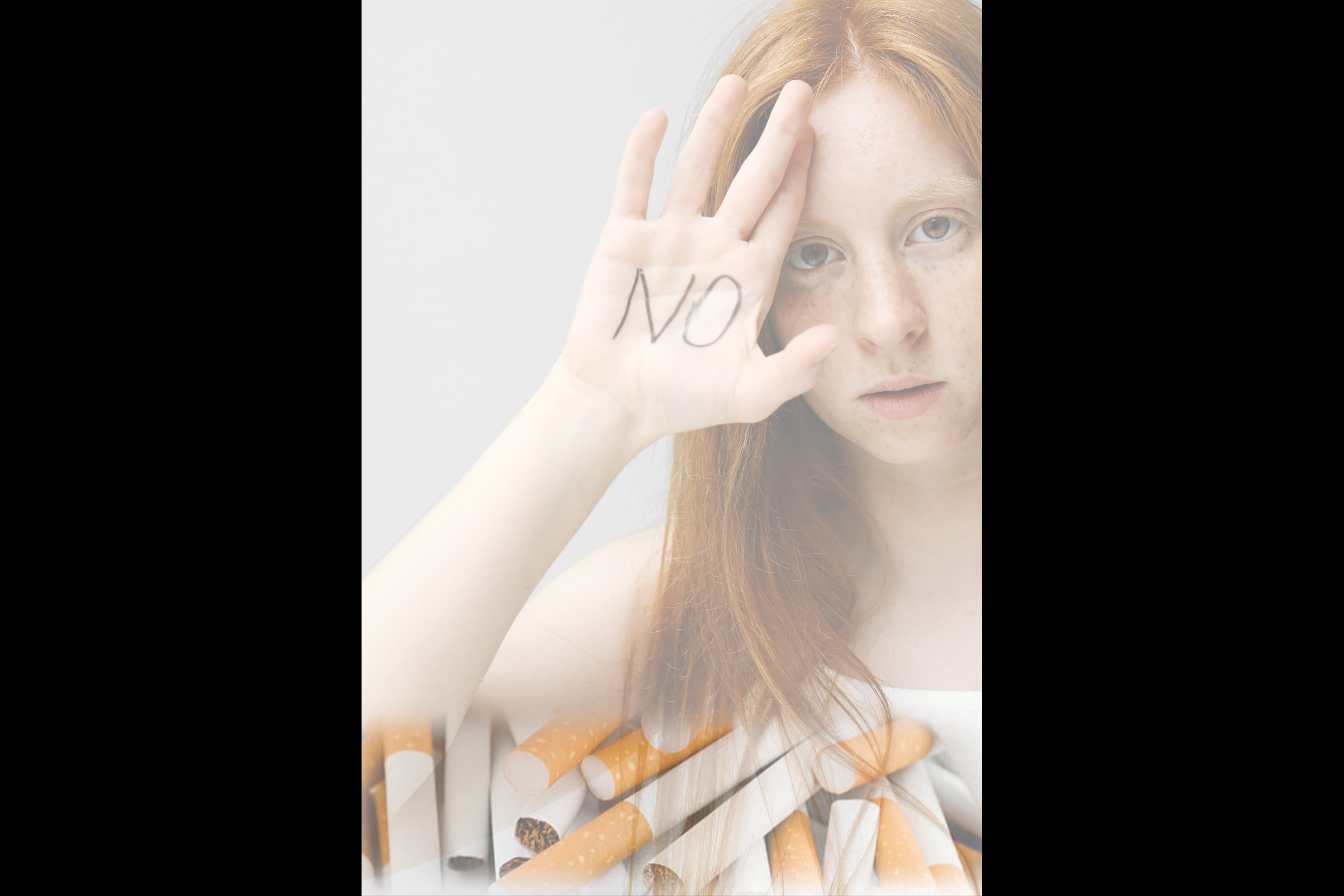 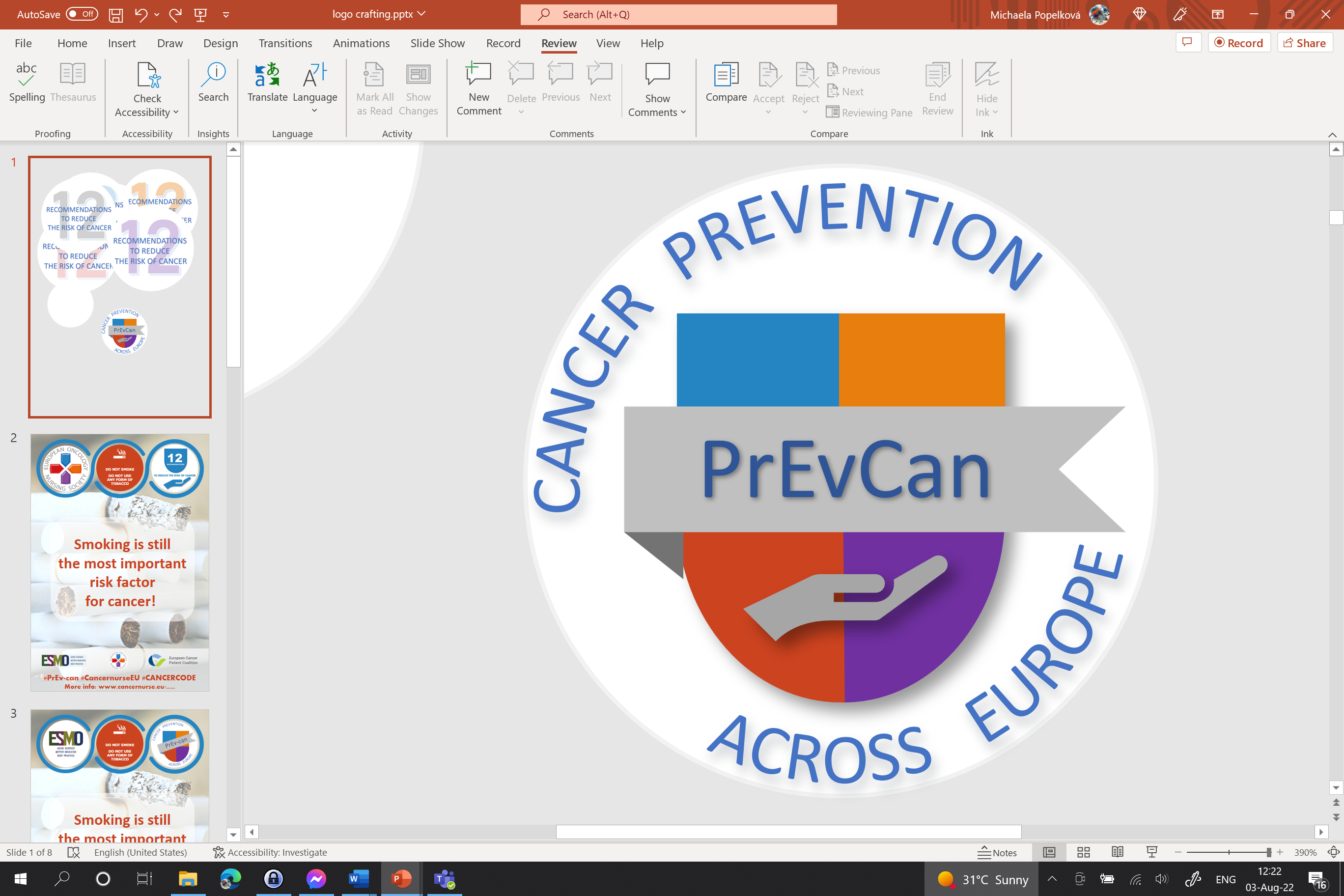 SDFGSG
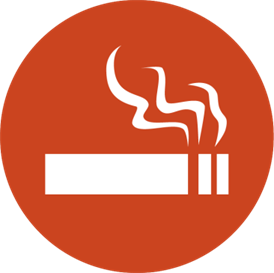 Sett inn organisasjonens logo her
IKKE RØYK
cIKKE BENYTT  TOBAKKHOLDIGEPRODUKTER
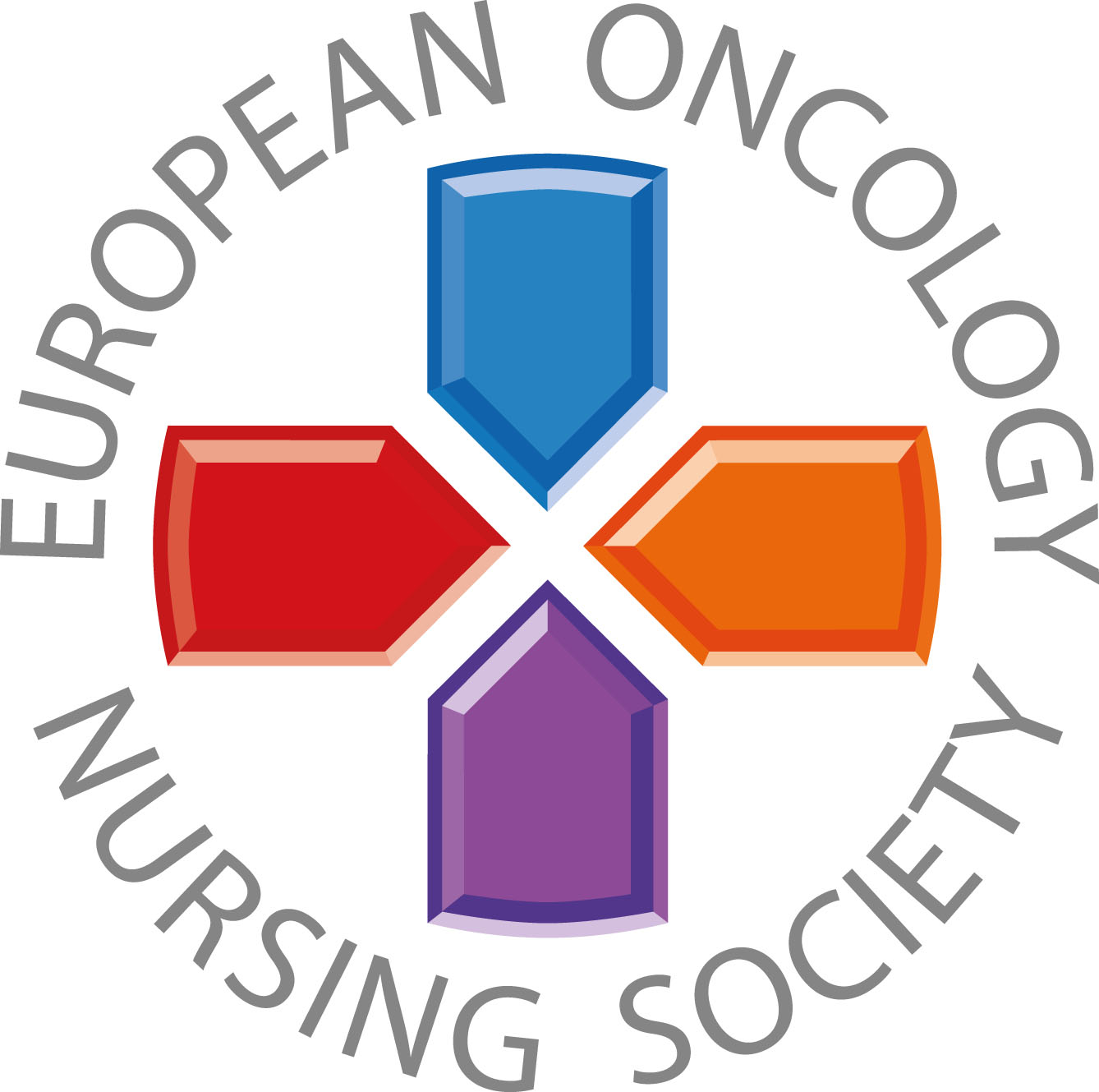 Unngå å bruke produkter som inneholder tobakk, da tar du vare på deg selv og menneskene rundt deg
#PrEvCan #CANCERCODE
PrEvCan-kampanjen ble initiert av EONS og gjennomføres i samarbeid med hovedpartner i kampanjen, ESMO. Mer info: www.cancernurse.eu/prevcan
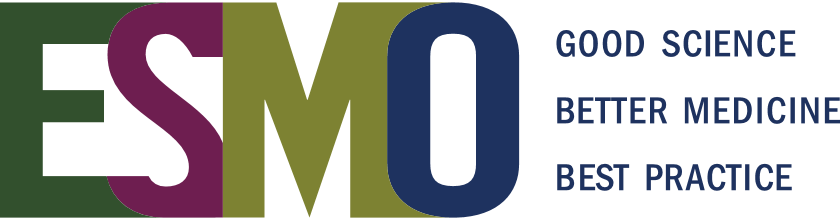 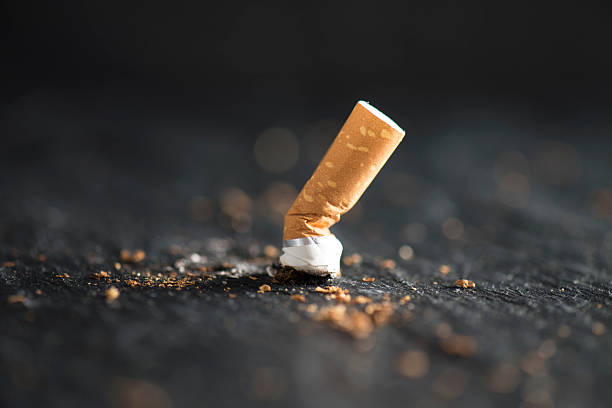 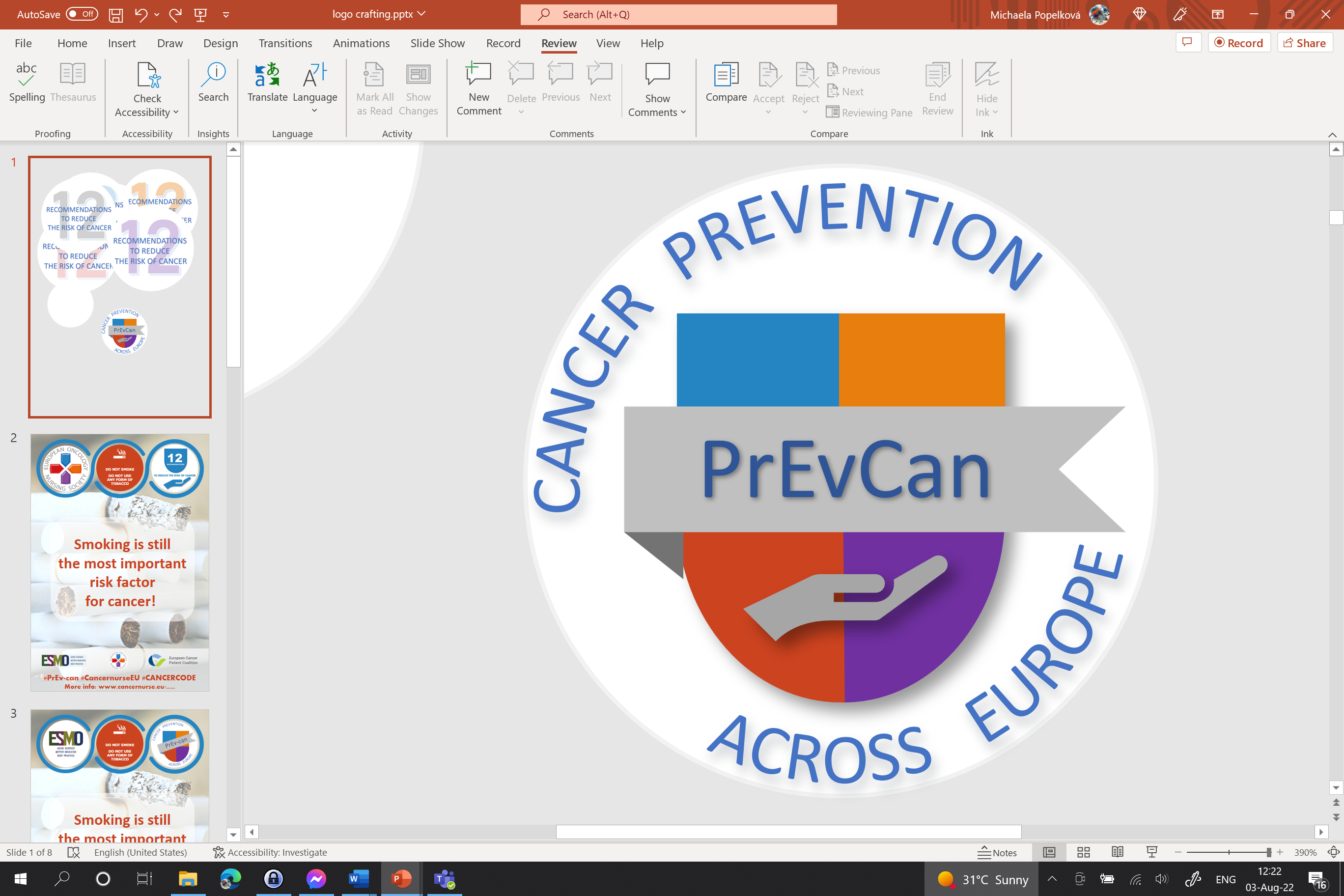 SDFGSG
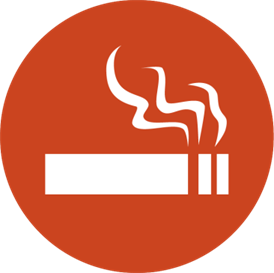 Sett inn organisasjonens logo her
IKKE RØYK
cIKKE BENYTT  TOBAKKHOLDIGEPRODUKTER
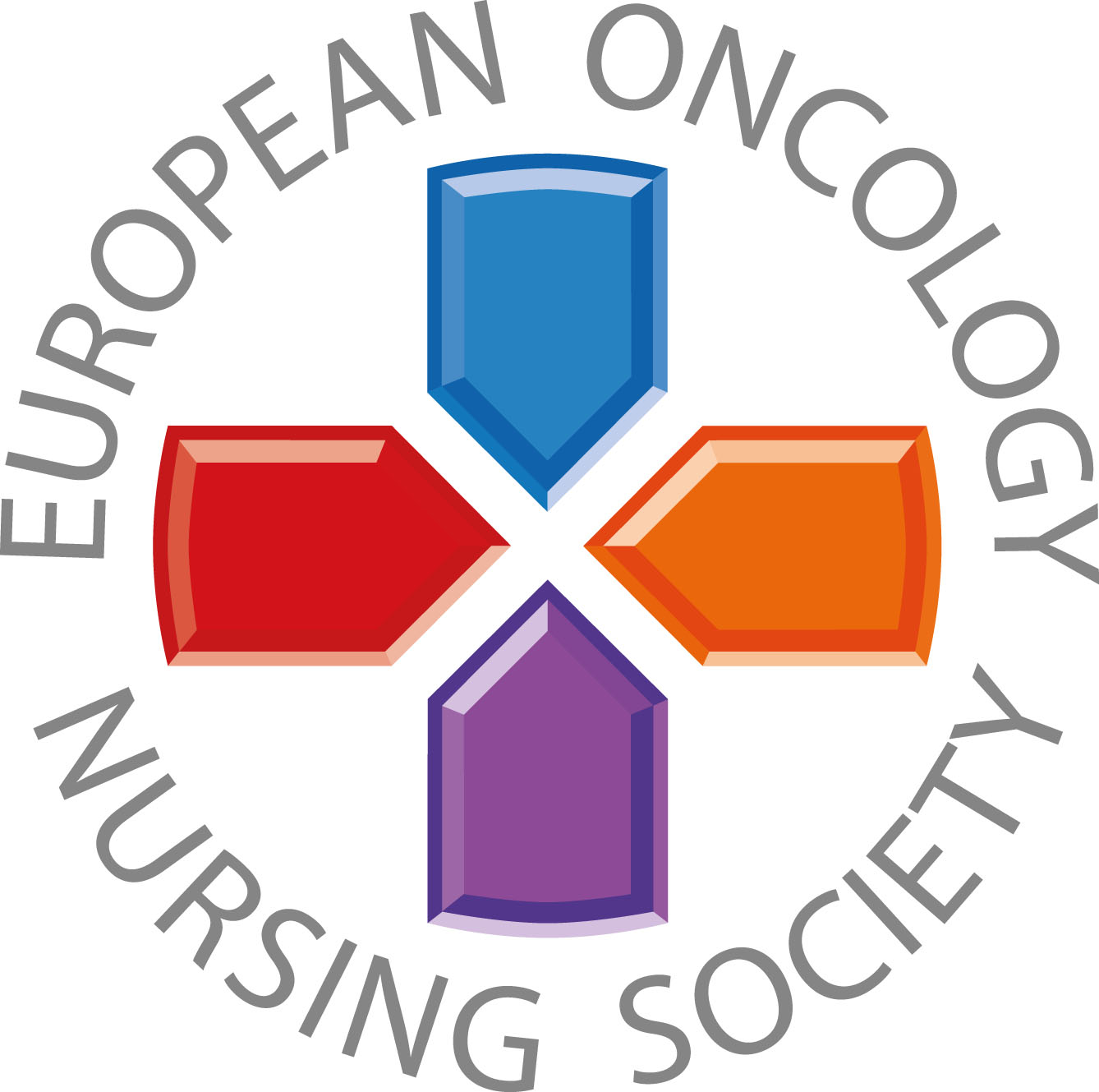 Det er aldri for sent å slutte og røyke
#PrEvCan #CANCERCODE
PrEvCan-kampanjen ble initiert av EONS og gjennomføres i samarbeid med hovedpartner i kampanjen, ESMO. Mer info: www.cancernurse.eu/prevcan
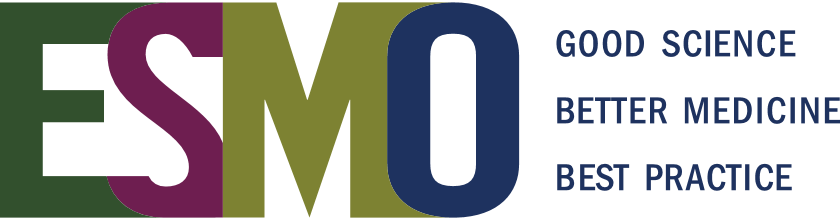 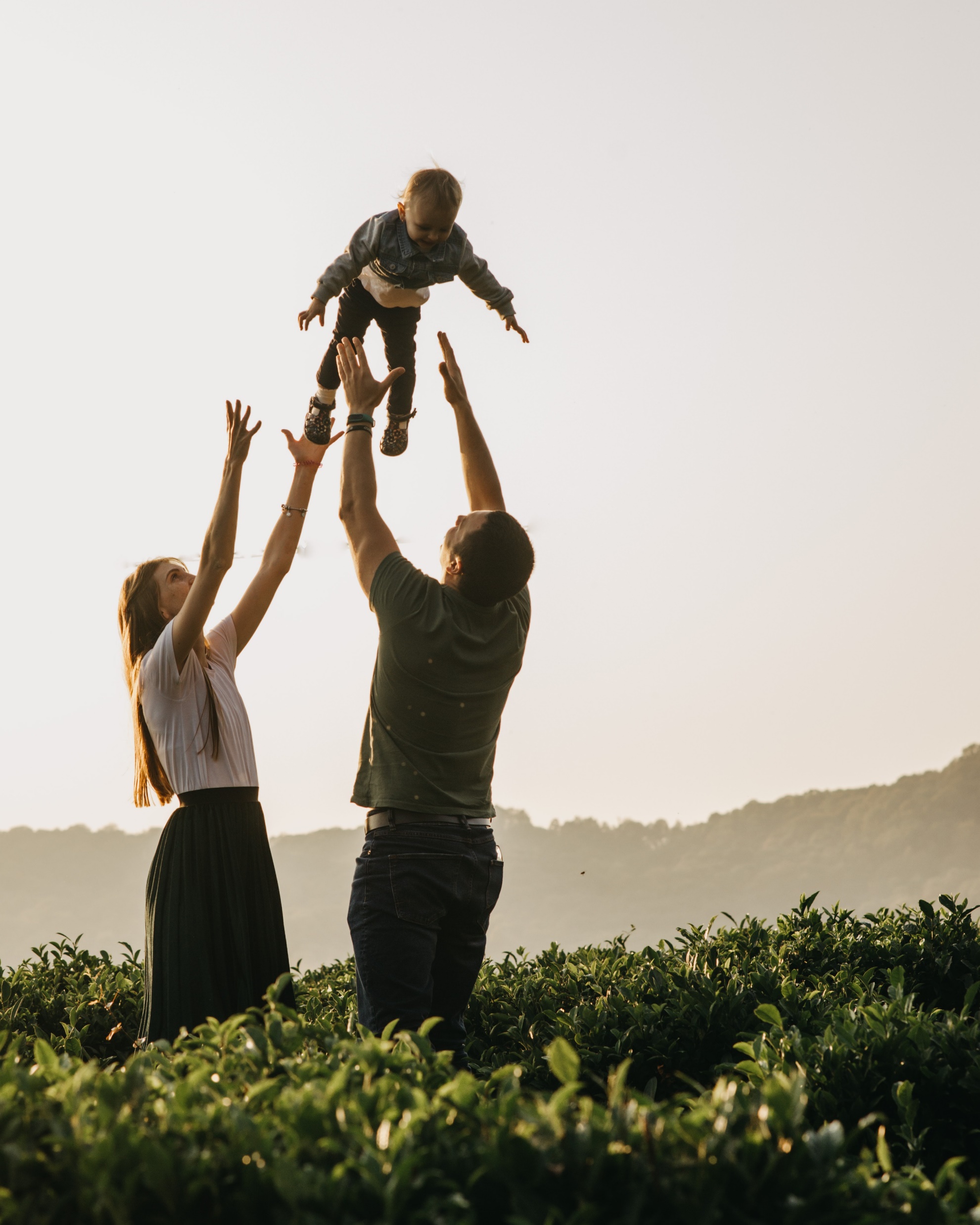 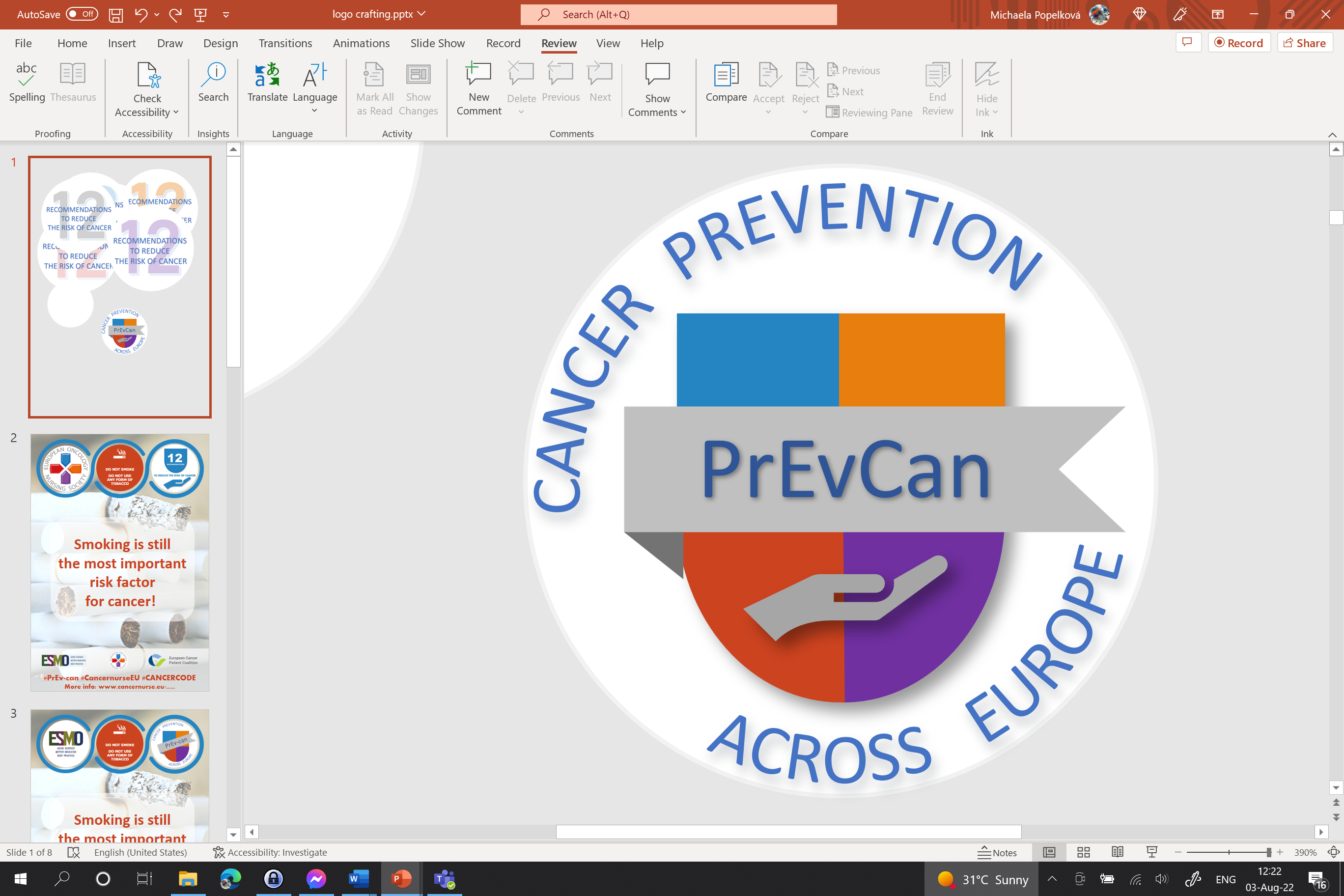 SDFGSG
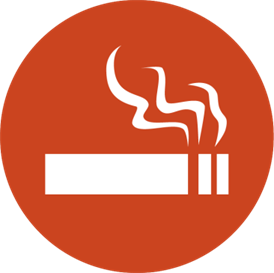 Sett inn organisasjonens logo her
IKKE RØYK
cIKKE BENYTT  TOBAKKHOLDIGEPRODUKTER
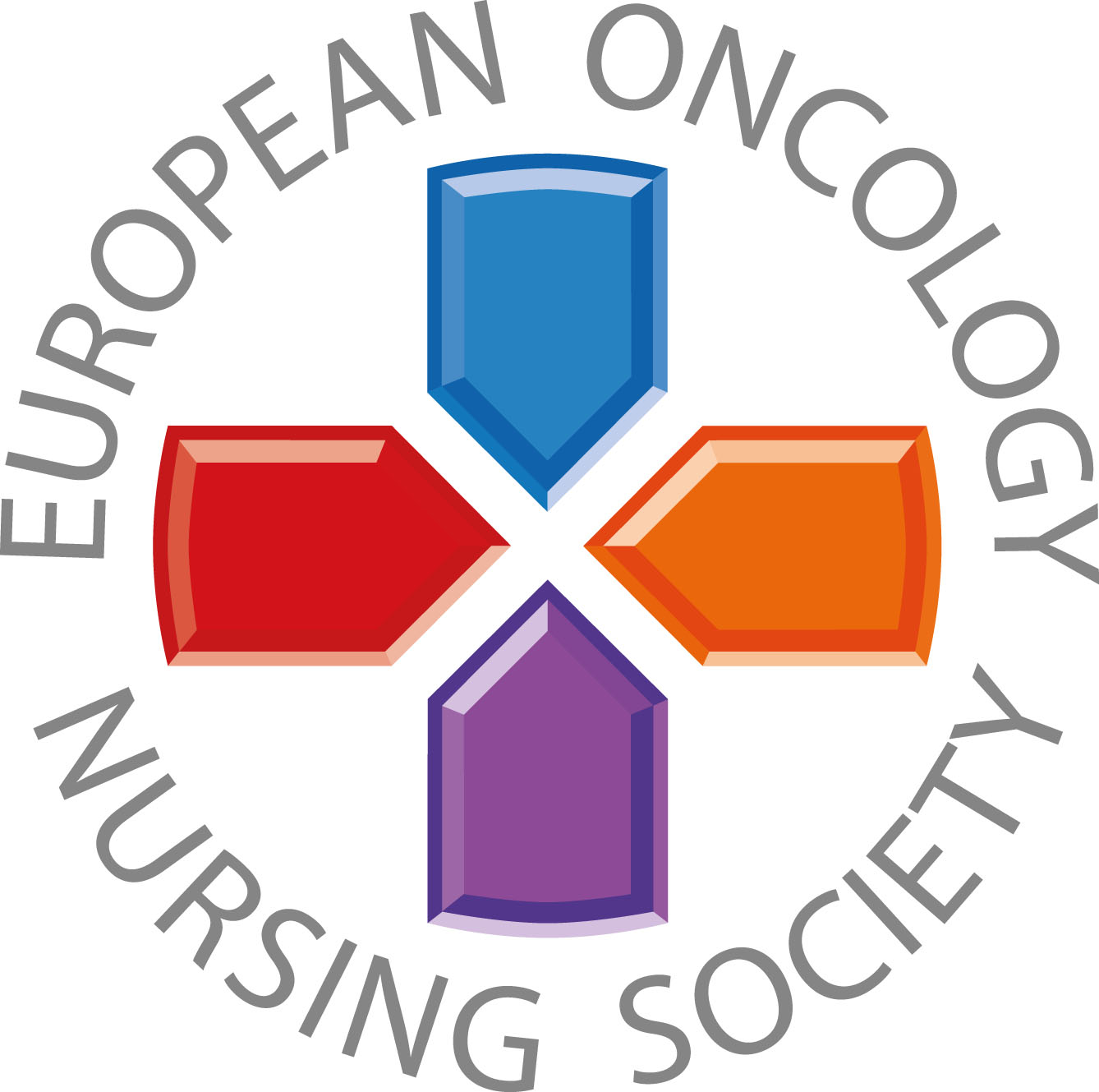 Ved å slutte og røyke vil du ta vare på  egen og din families helse
#PrEvCan #CANCERCODE
PrEvCan-kampanjen ble initiert av EONS og gjennomføres i samarbeid med hovedpartner i kampanjen, ESMO. Mer info: www.cancernurse.eu/prevcan
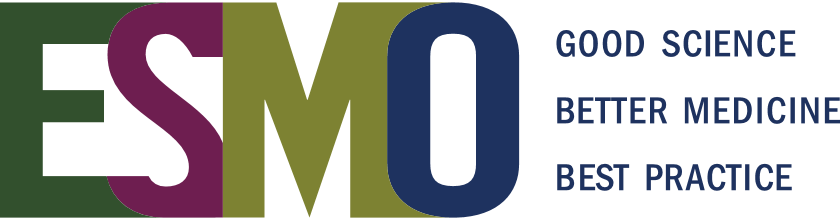 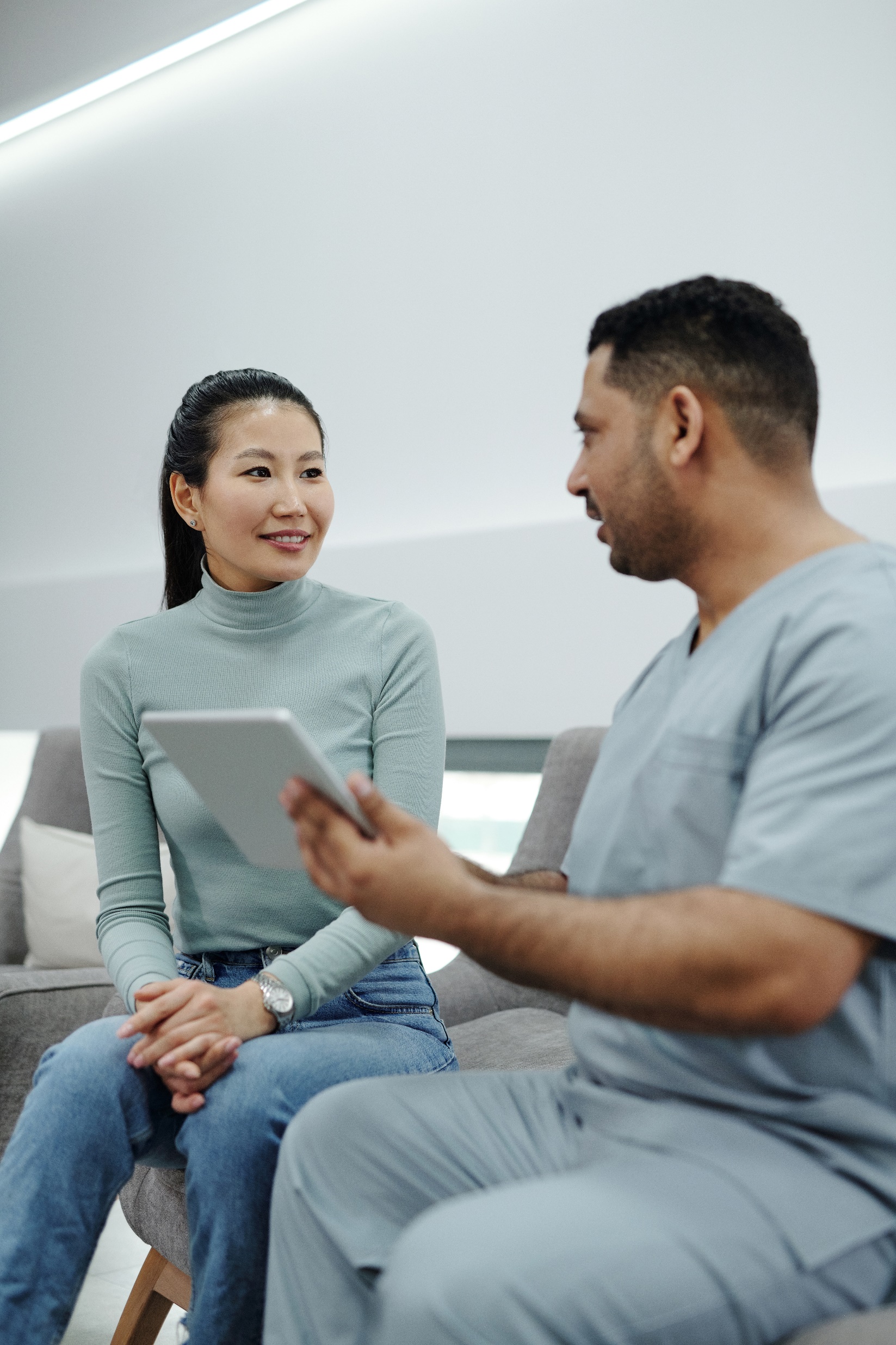 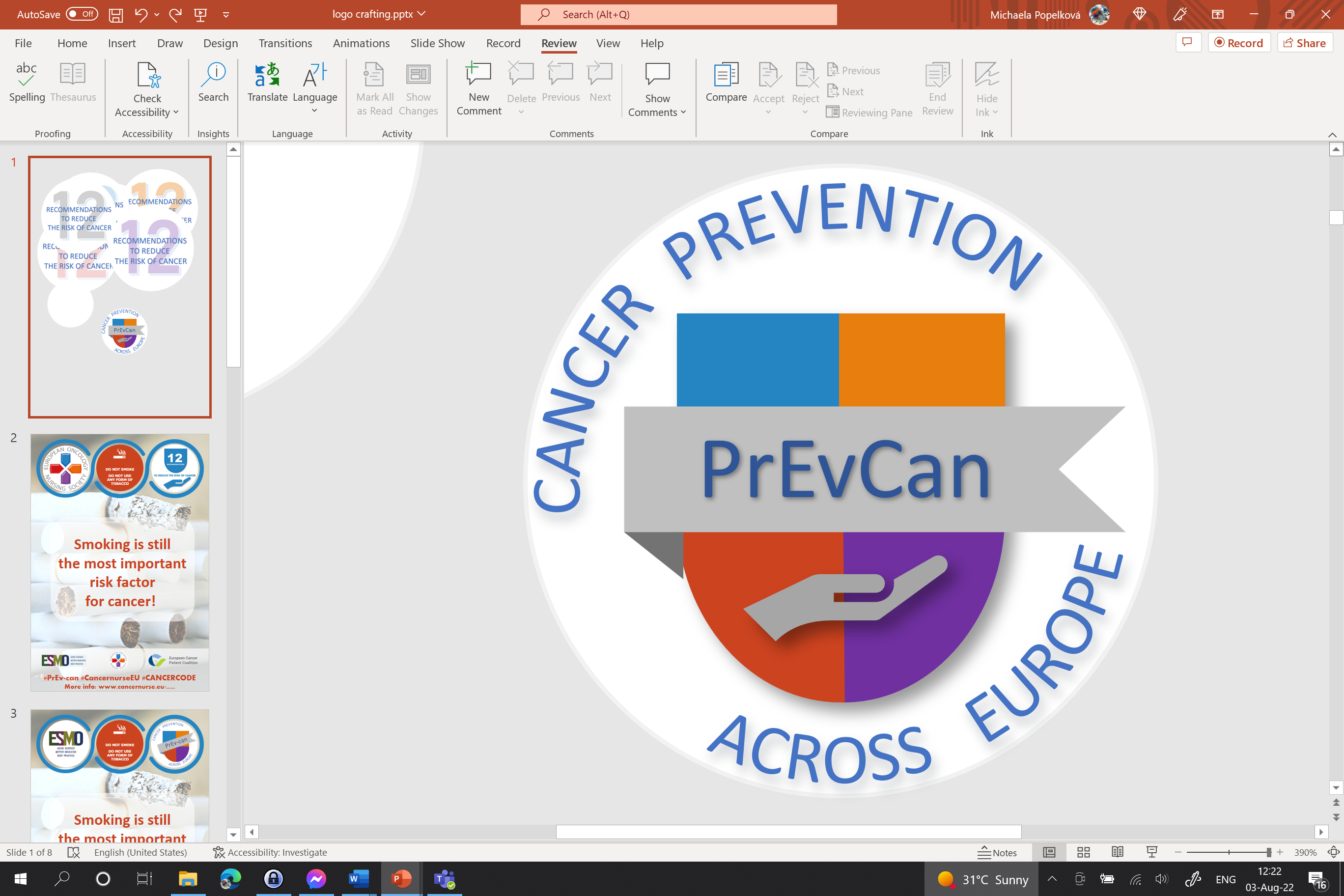 SDFGSG
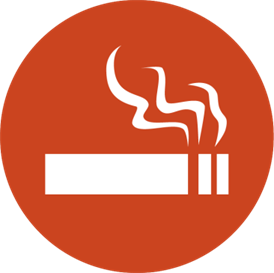 Sett inn organisasjonens logo her
IKKE RØYK
cIKKE BENYTT  TOBAKKHOLDIGEPRODUKTER
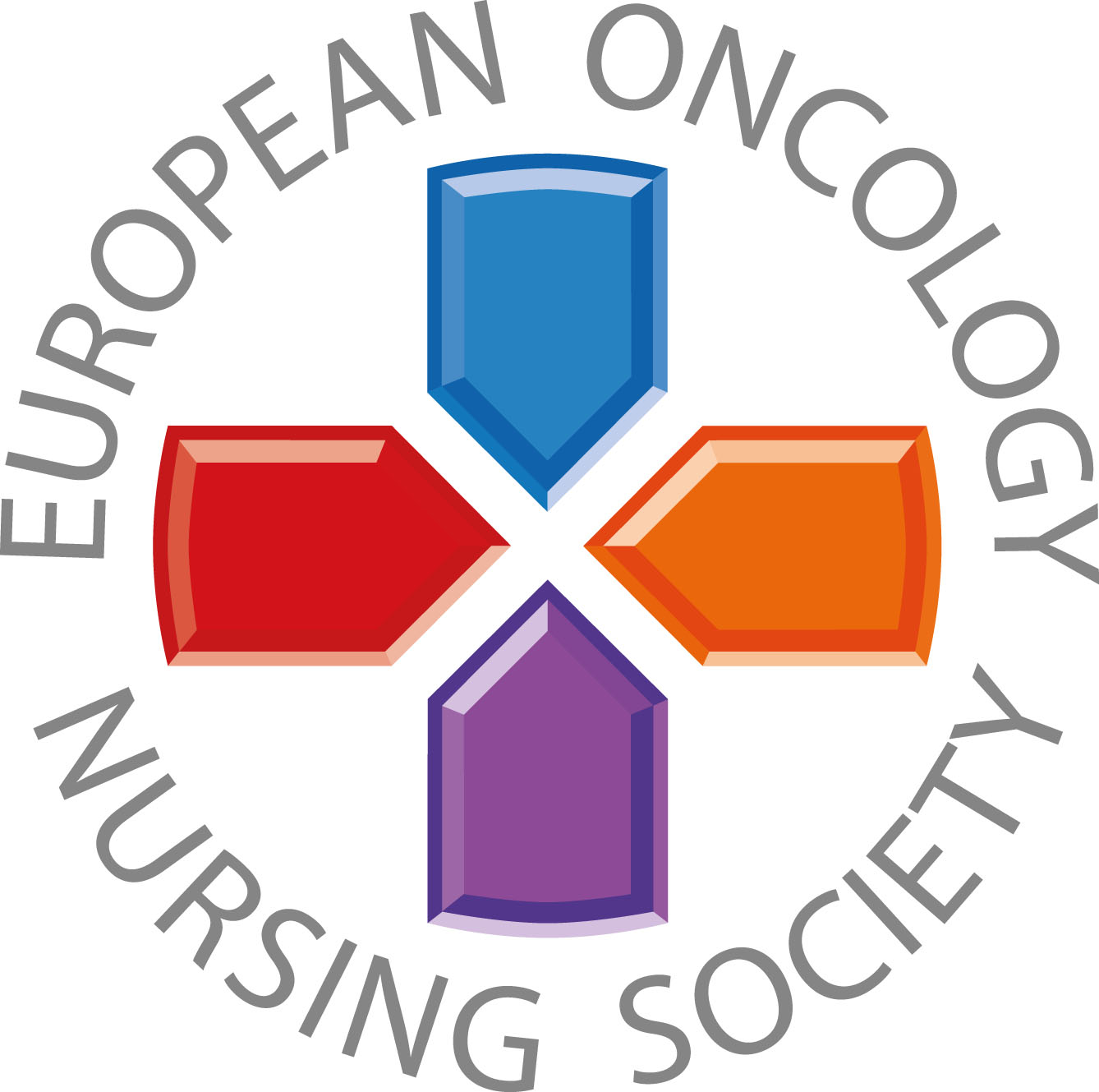 Be fastlegen eller annet helsepersonell om støtte og råd
#PrEvCan #CANCERCODE
PrEvCan-kampanjen ble initiert av EONS og gjennomføres i samarbeid med hovedpartner i kampanjen, ESMO. Mer info: www.cancernurse.eu/prevcan
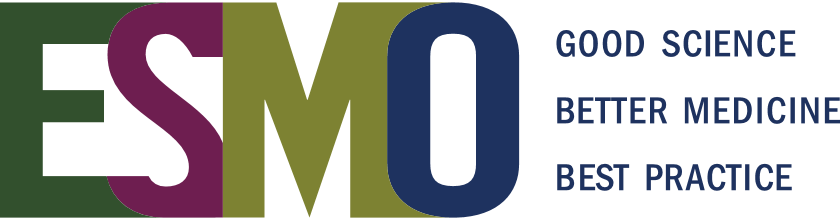 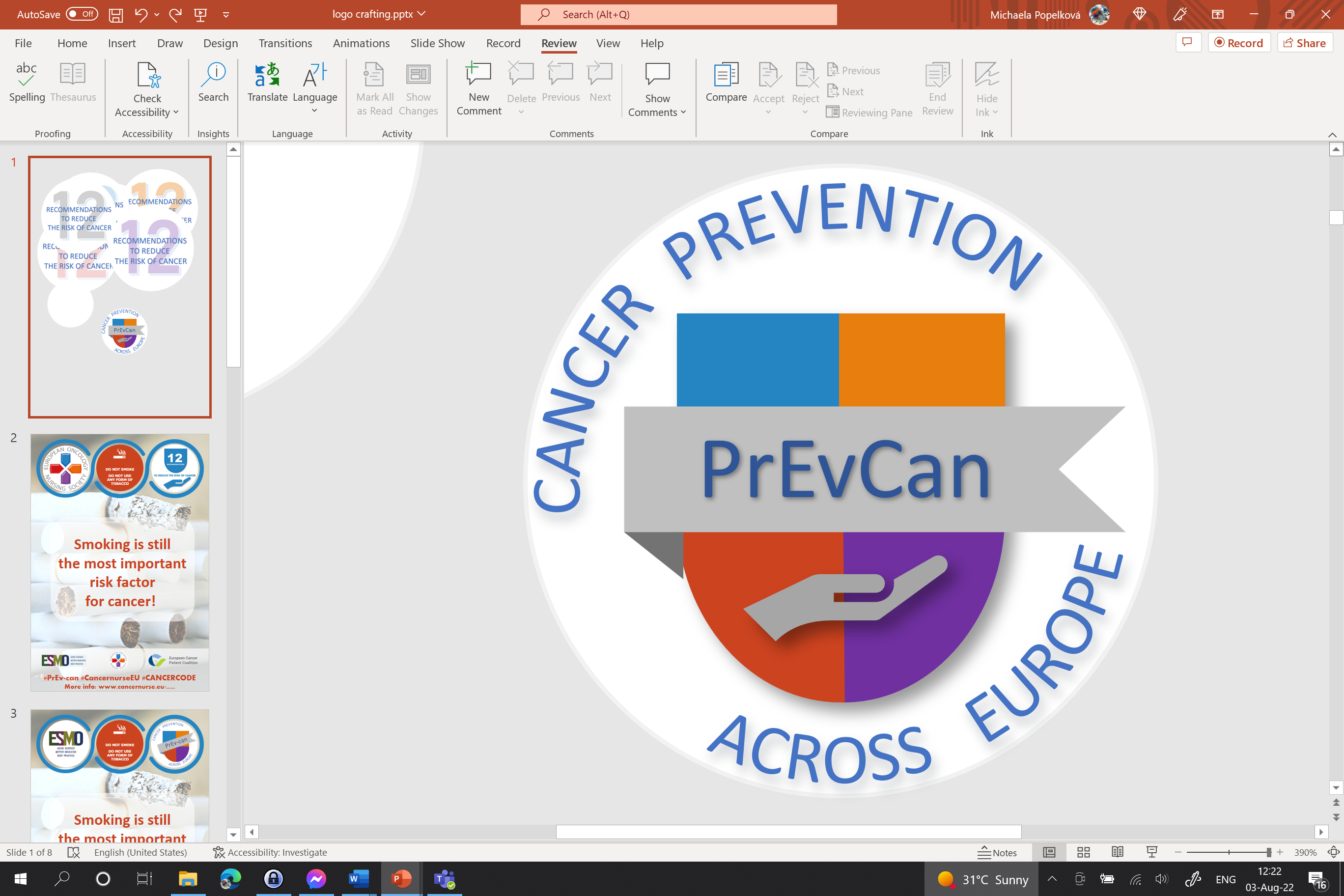 SDFGSG
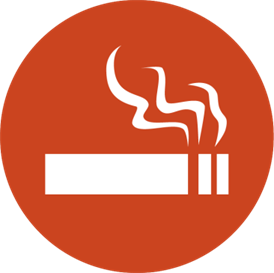 IKKE RØYK
cIKKE BENYTT  TOBAKKHOLDIGEPRODUKTER
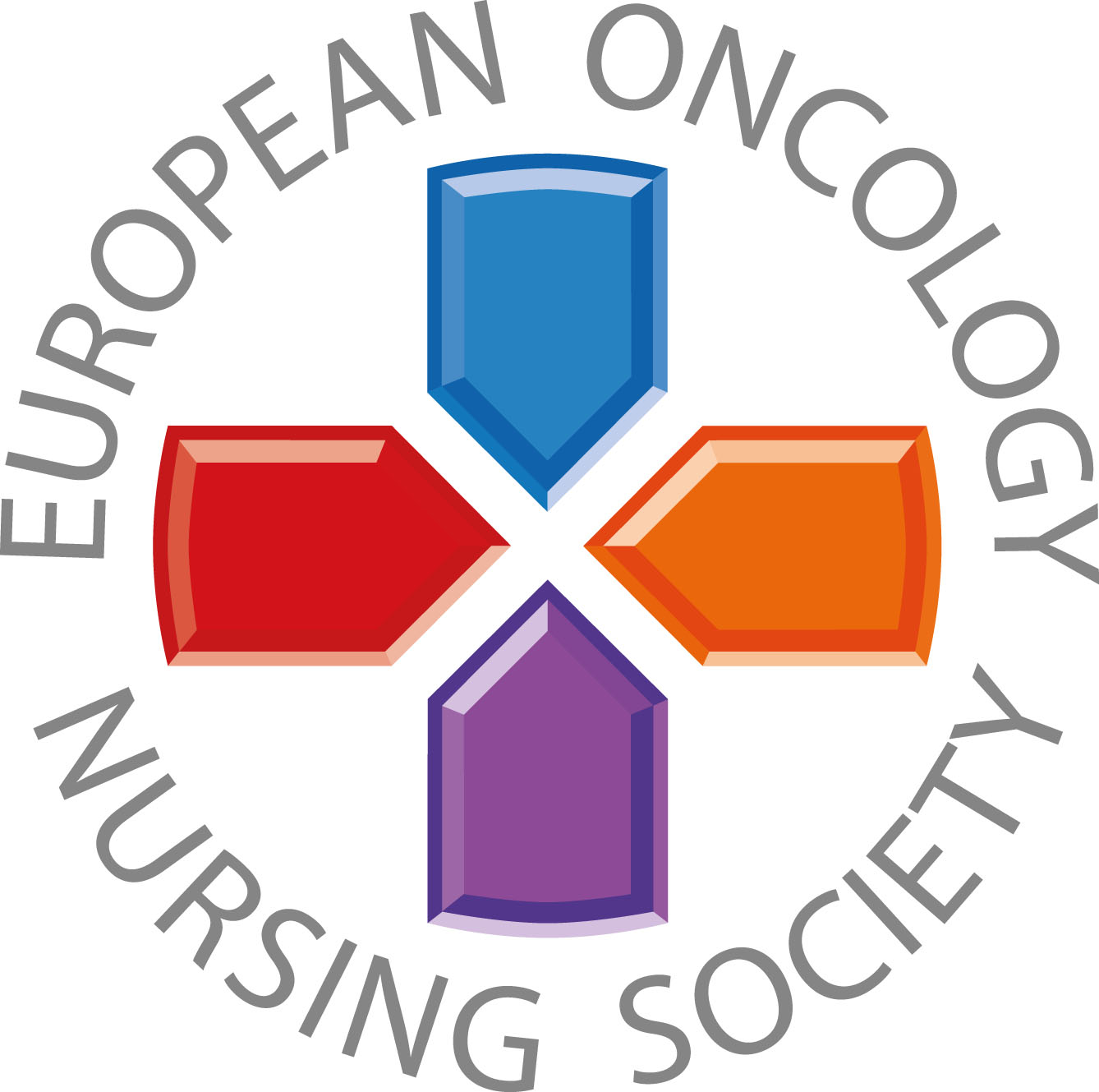 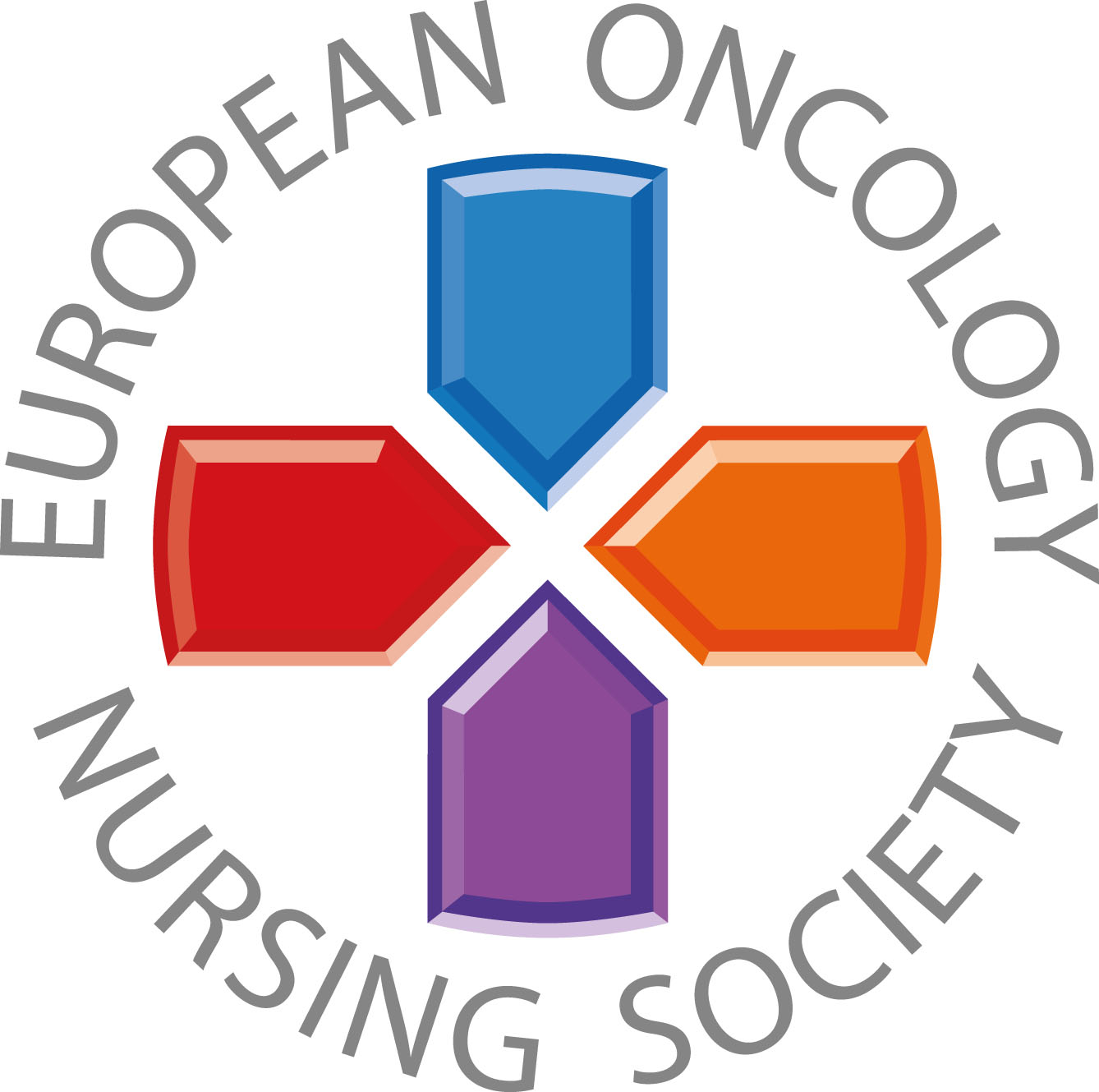 Anbefaling til helsepersonell
#PrEvCan #CANCERCODE
PrEvCan-kampanjen ble initiert av EONS og gjennomføres i samarbeid med hovedpartner i kampanjen, ESMO. Mer info: www.cancernurse.eu/prevcan
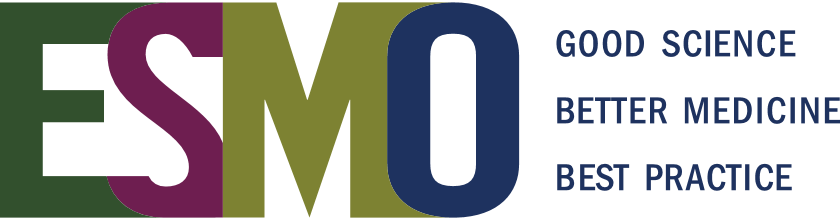 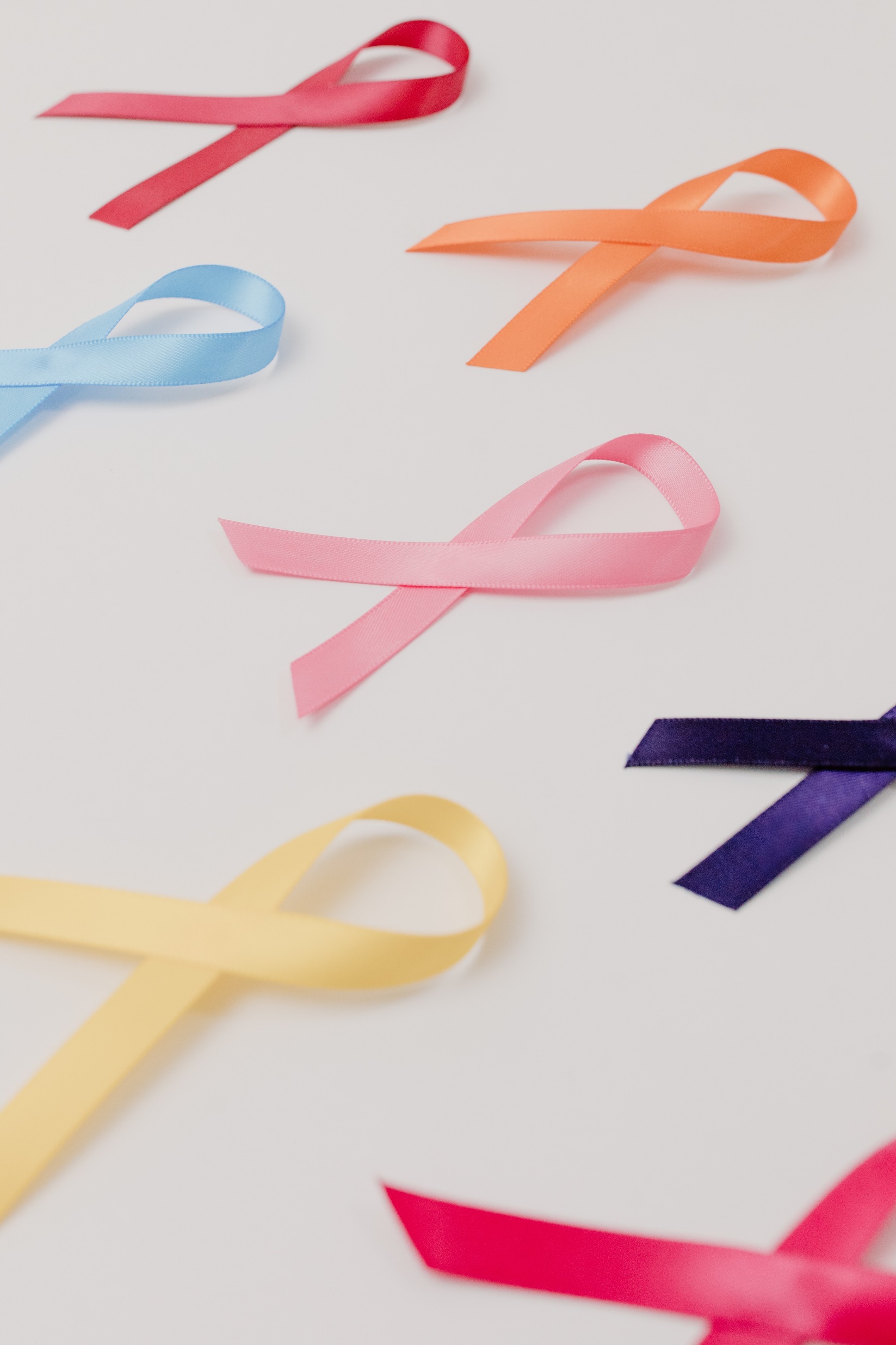 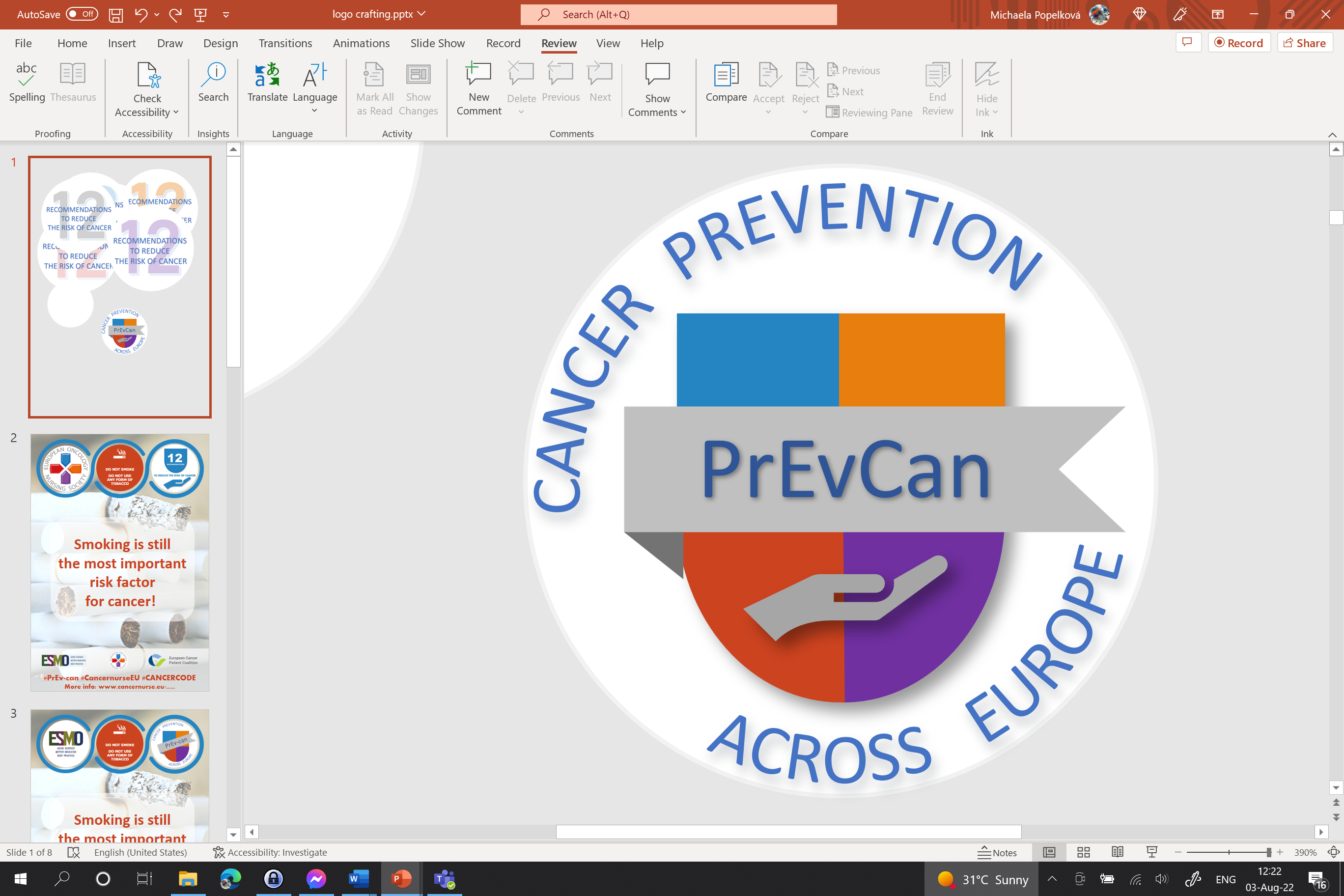 SDFGSG
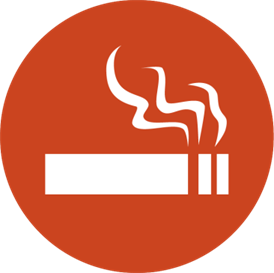 Sett inn organisasjonens logo her
IKKE RØYK
cIKKE BENYTT  TOBAKKHOLDIGEPRODUKTER
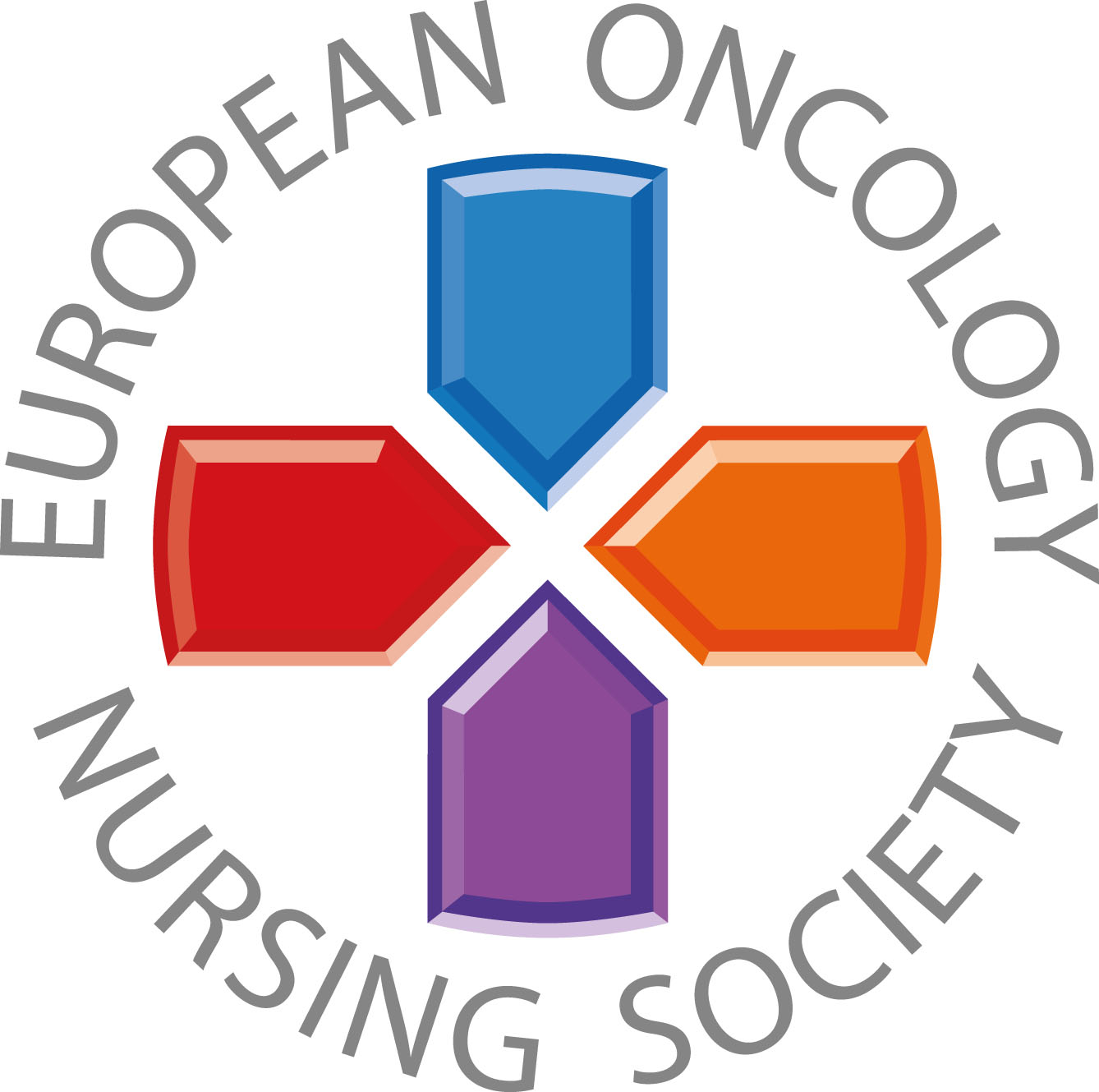 Å motivere til røykeslutt er en viktig del av primær, sekundær og tertiell forebygging av kreft
#PrEvCan #CANCERCODE
PrEvCan-kampanjen ble initiert av EONS og gjennomføres i samarbeid med hovedpartner i kampanjen, ESMO. Mer info: www.cancernurse.eu/prevcan
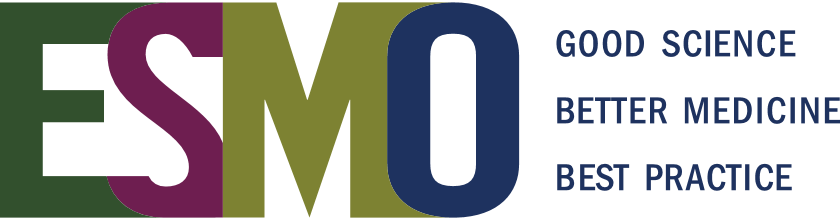 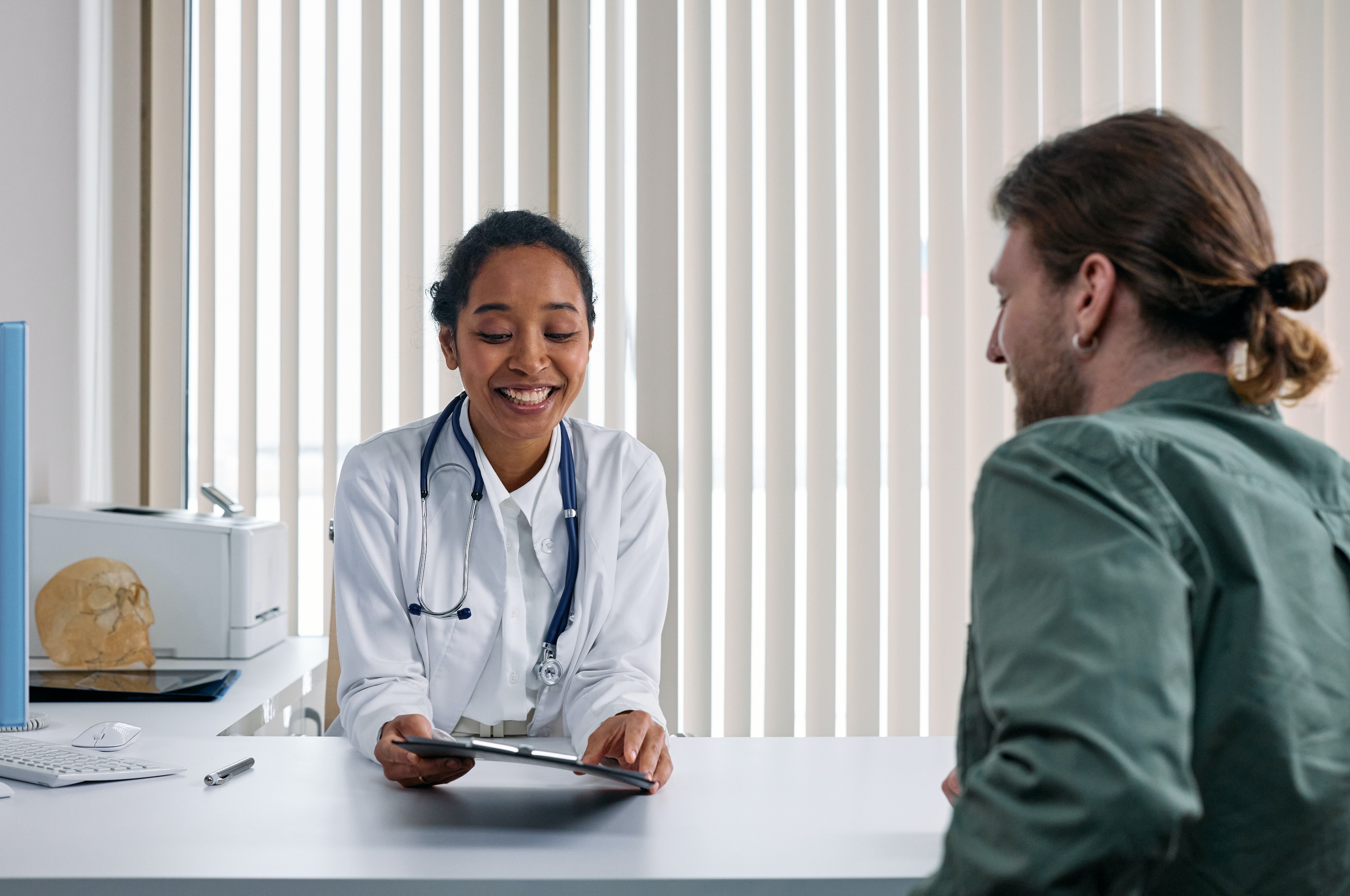 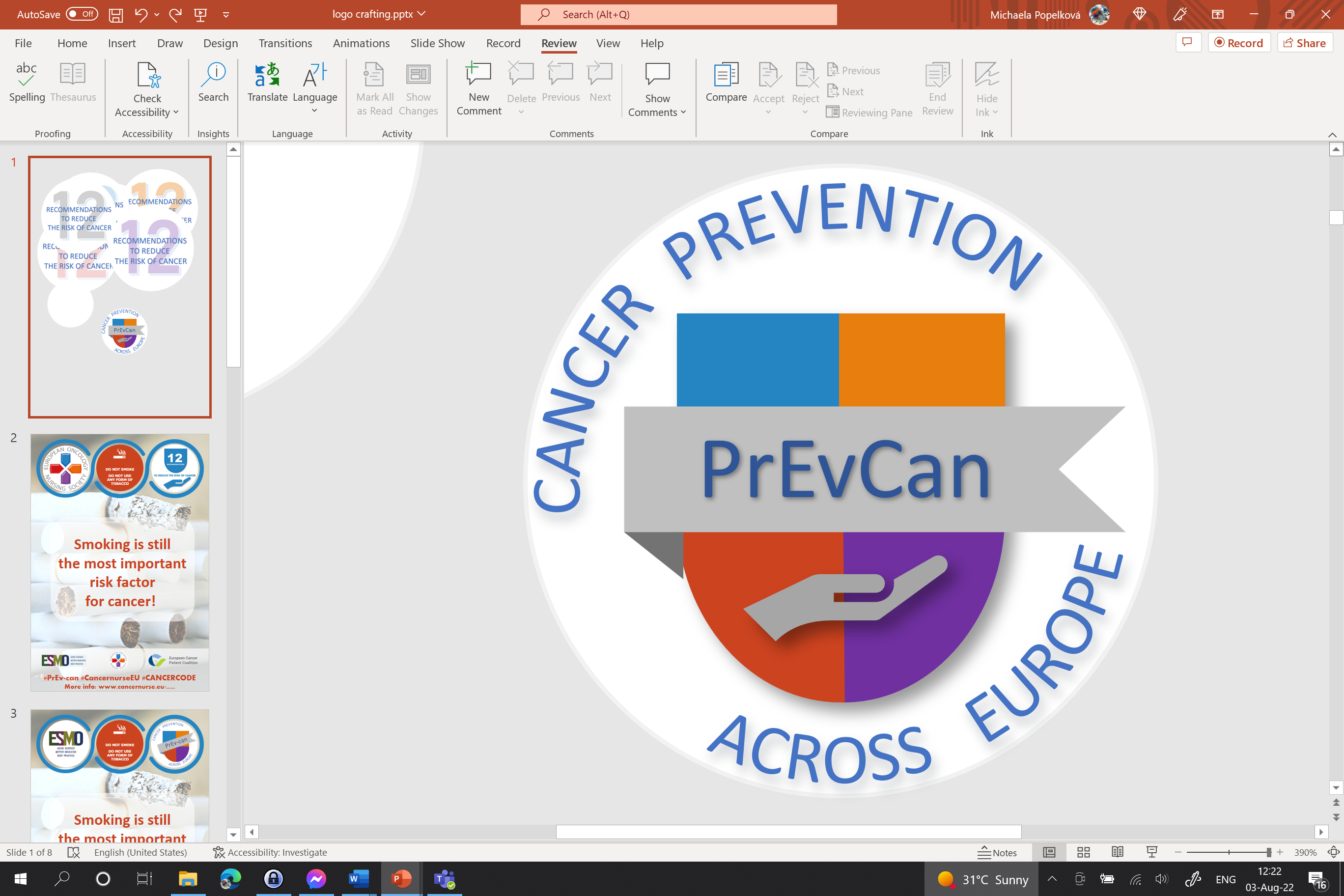 SDFGSG
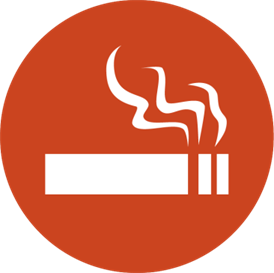 Sett inn organisasjonens logo her
IKKE RØYK
cIKKE BENYTT  TOBAKKHOLDIGEPRODUKTER
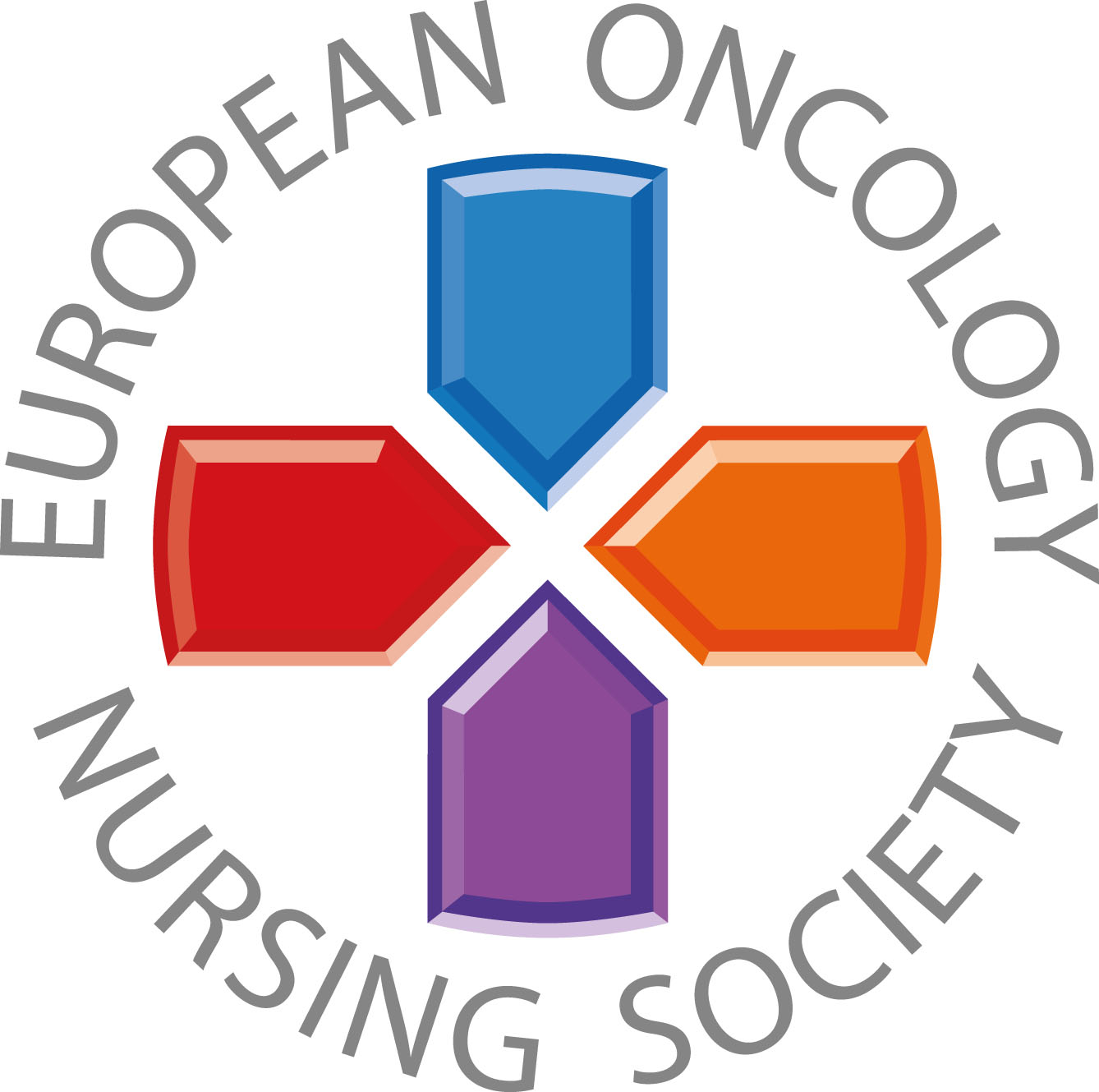 Kartlegg alltid om pasientene dine røyker. Gi råd, støtte og oppfølging!
#PrEvCan #CANCERCODE
PrEvCan-kampanjen ble initiert av EONS og gjennomføres i samarbeid med hovedpartner i kampanjen, ESMO. Mer info: www.cancernurse.eu/prevcan
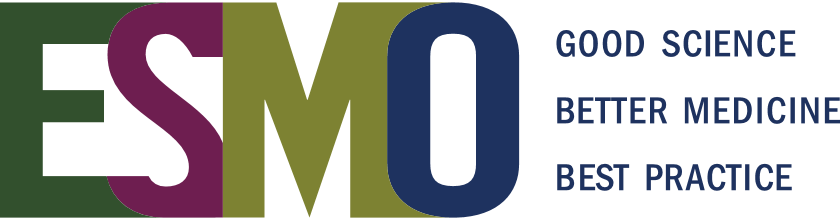 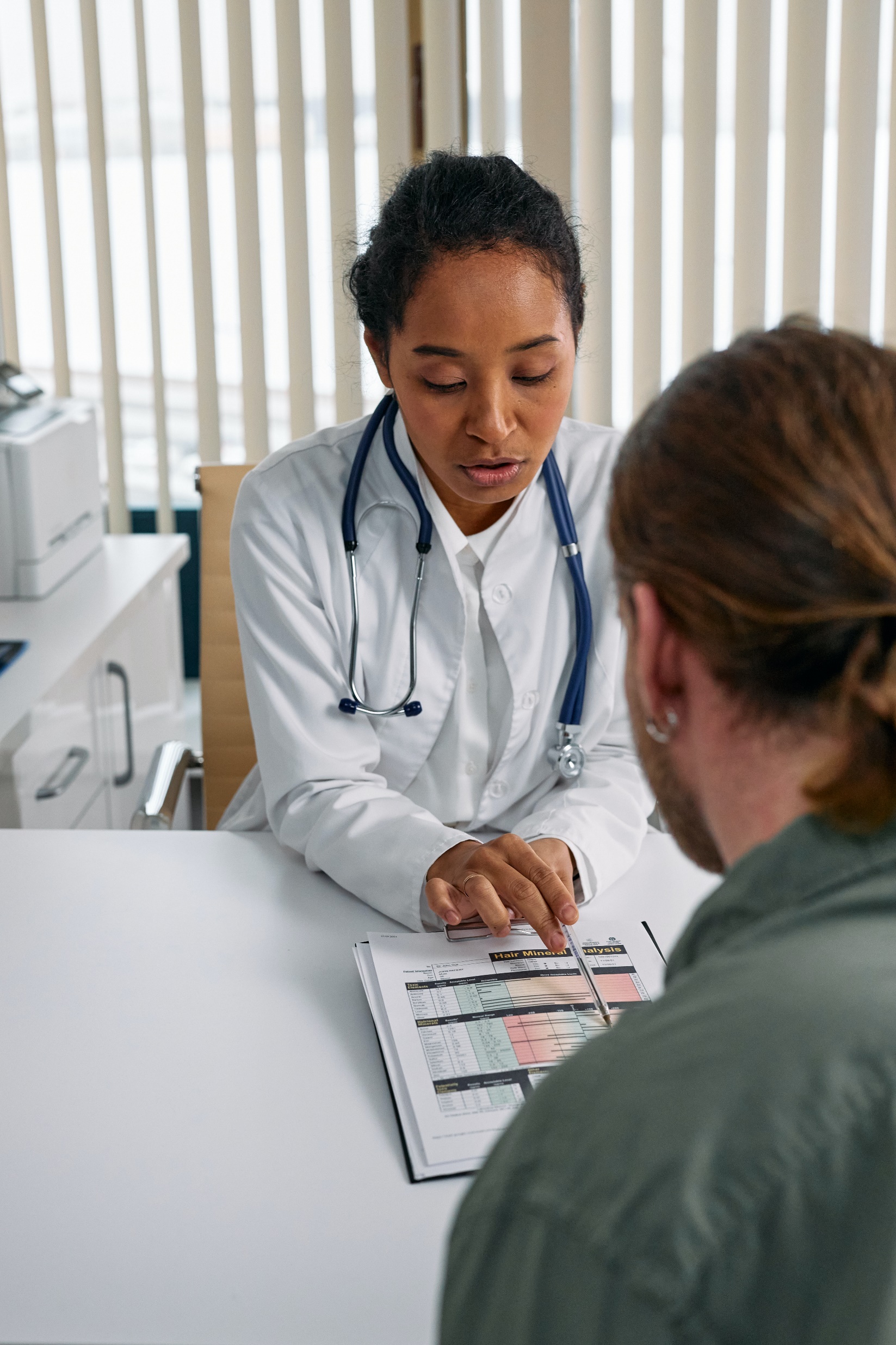 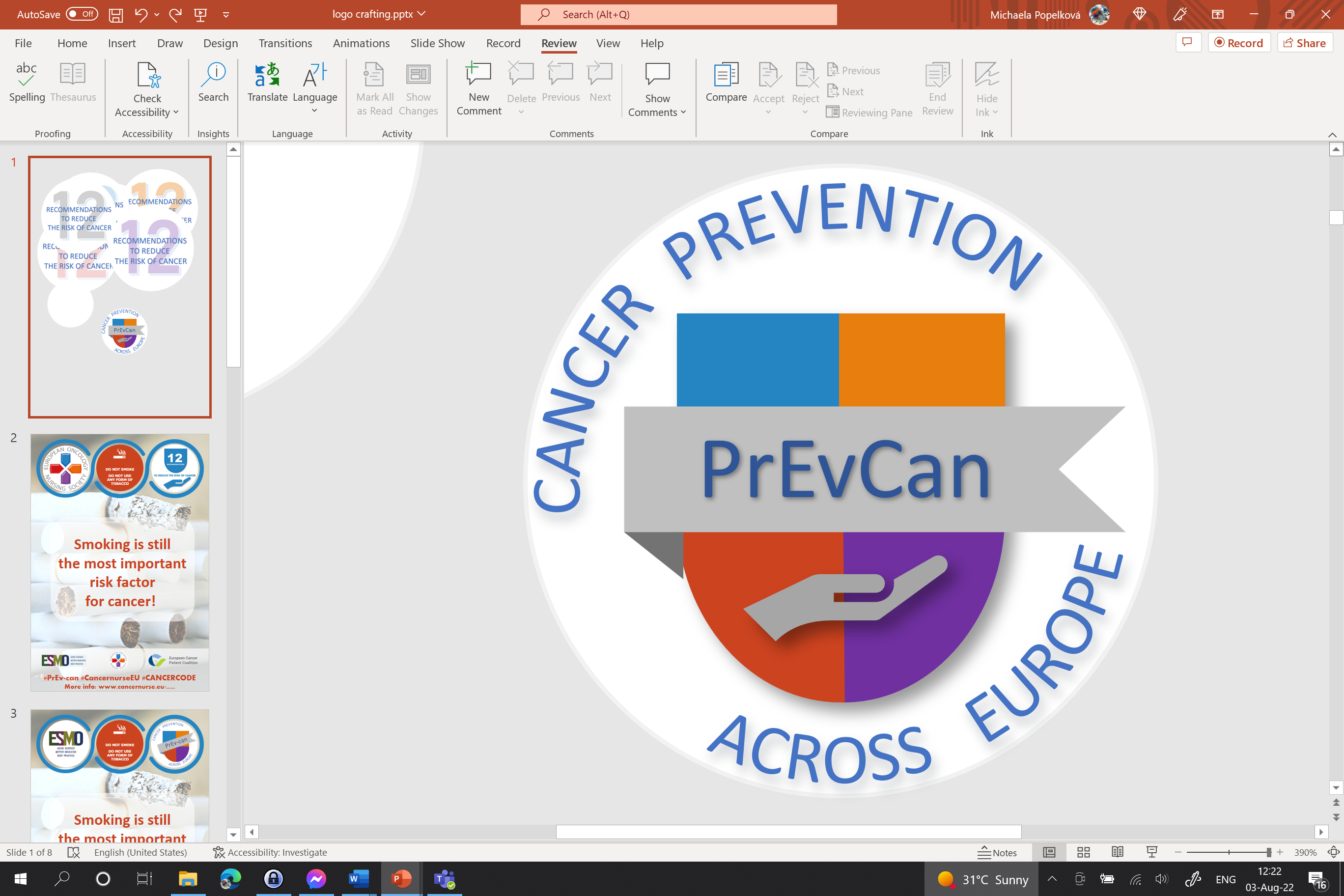 SDFGSG
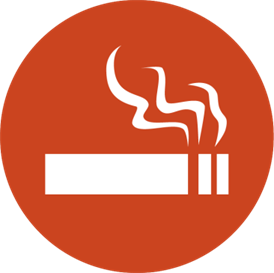 Sett inn organisasjonens logo her
IKKE RØYK
cIKKE BENYTT  TOBAKKHOLDIGEPRODUKTER
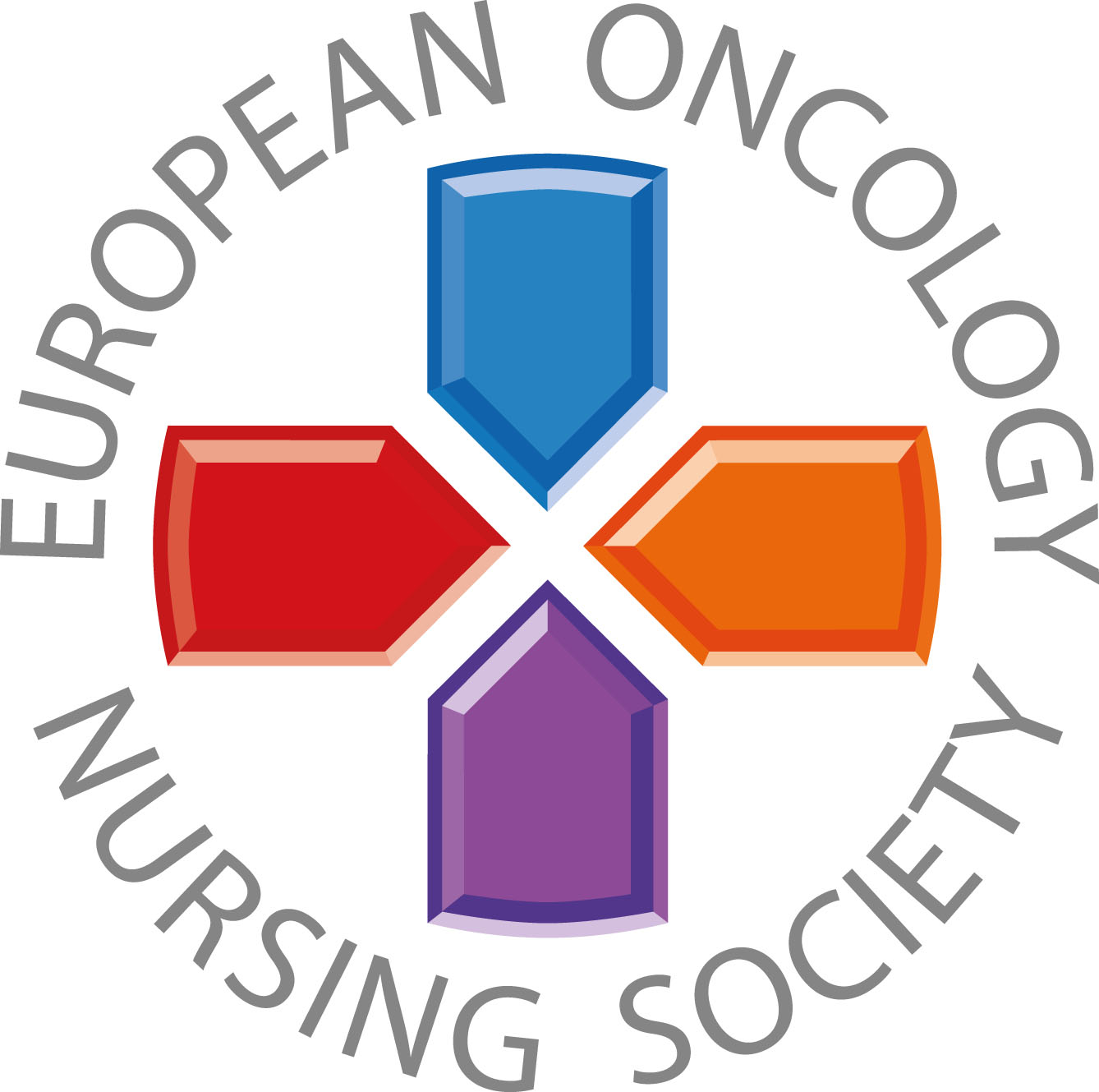 Vis til kunnskapsbaserte tjenester for røykeslutt
#PrEvCan #CANCERCODE
PrEvCan-kampanjen ble initiert av EONS og gjennomføres i samarbeid med hovedpartner i kampanjen, ESMO. Mer info: www.cancernurse.eu/prevcan
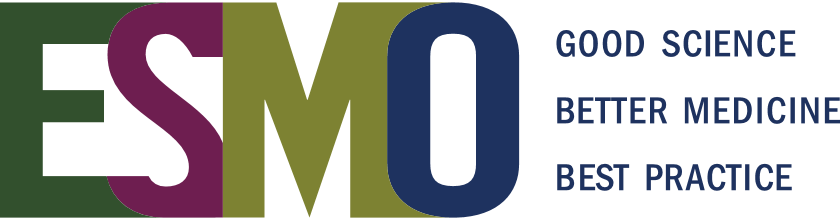 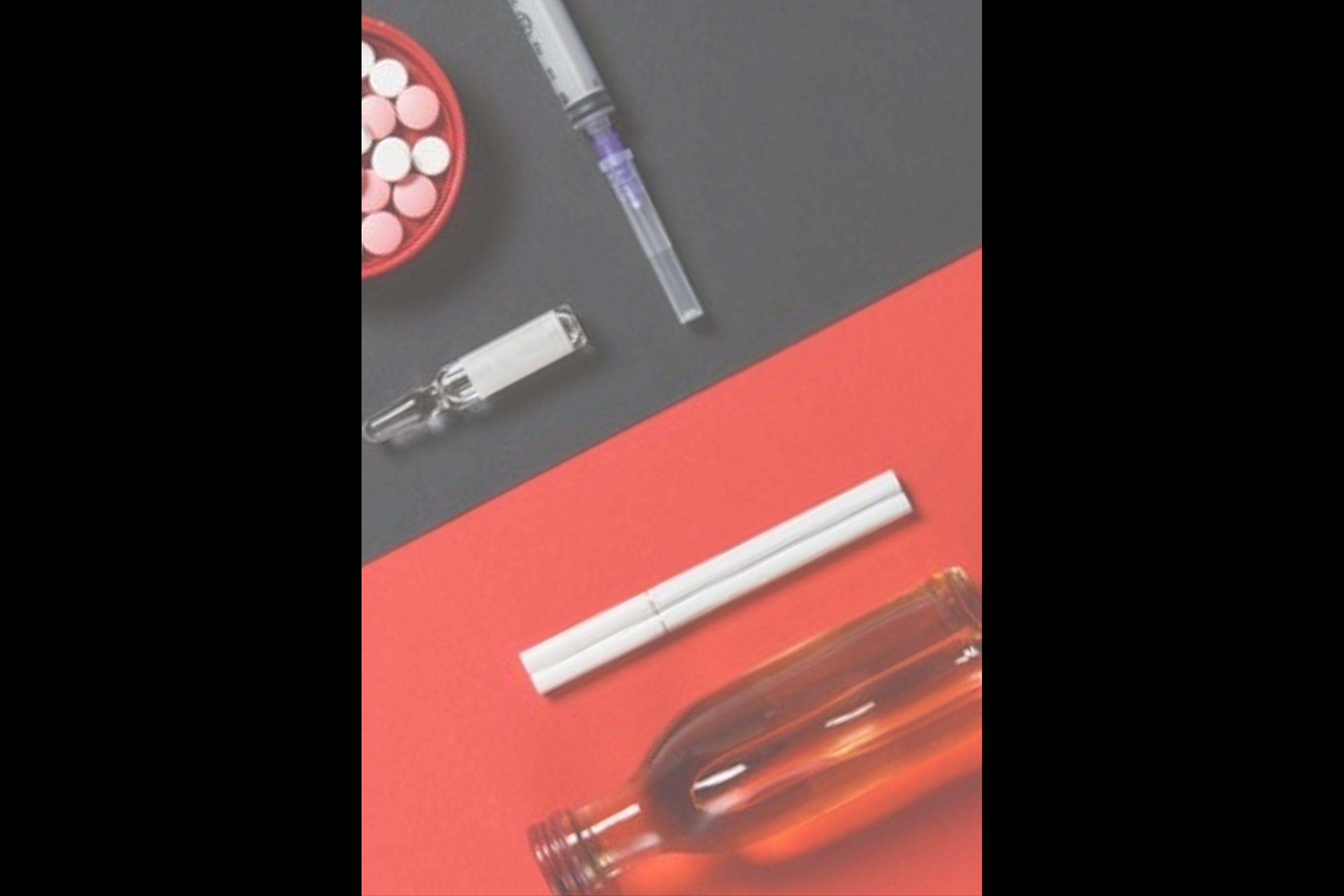 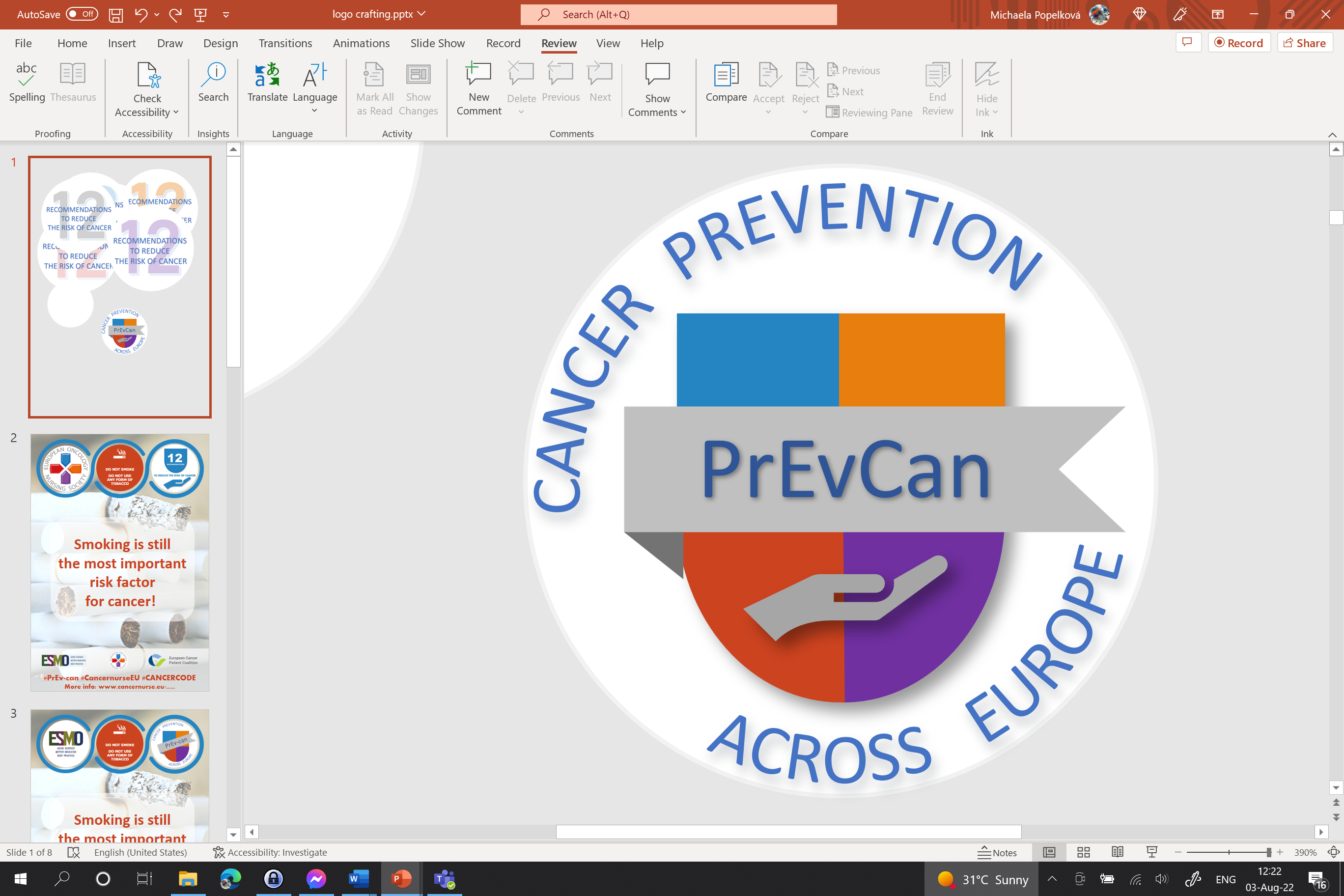 SDFGSG
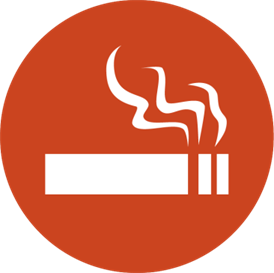 Sett inn organisasjonens logo her
IKKE RØYK
cIKKE BENYTT  TOBAKKHOLDIGEPRODUKTER
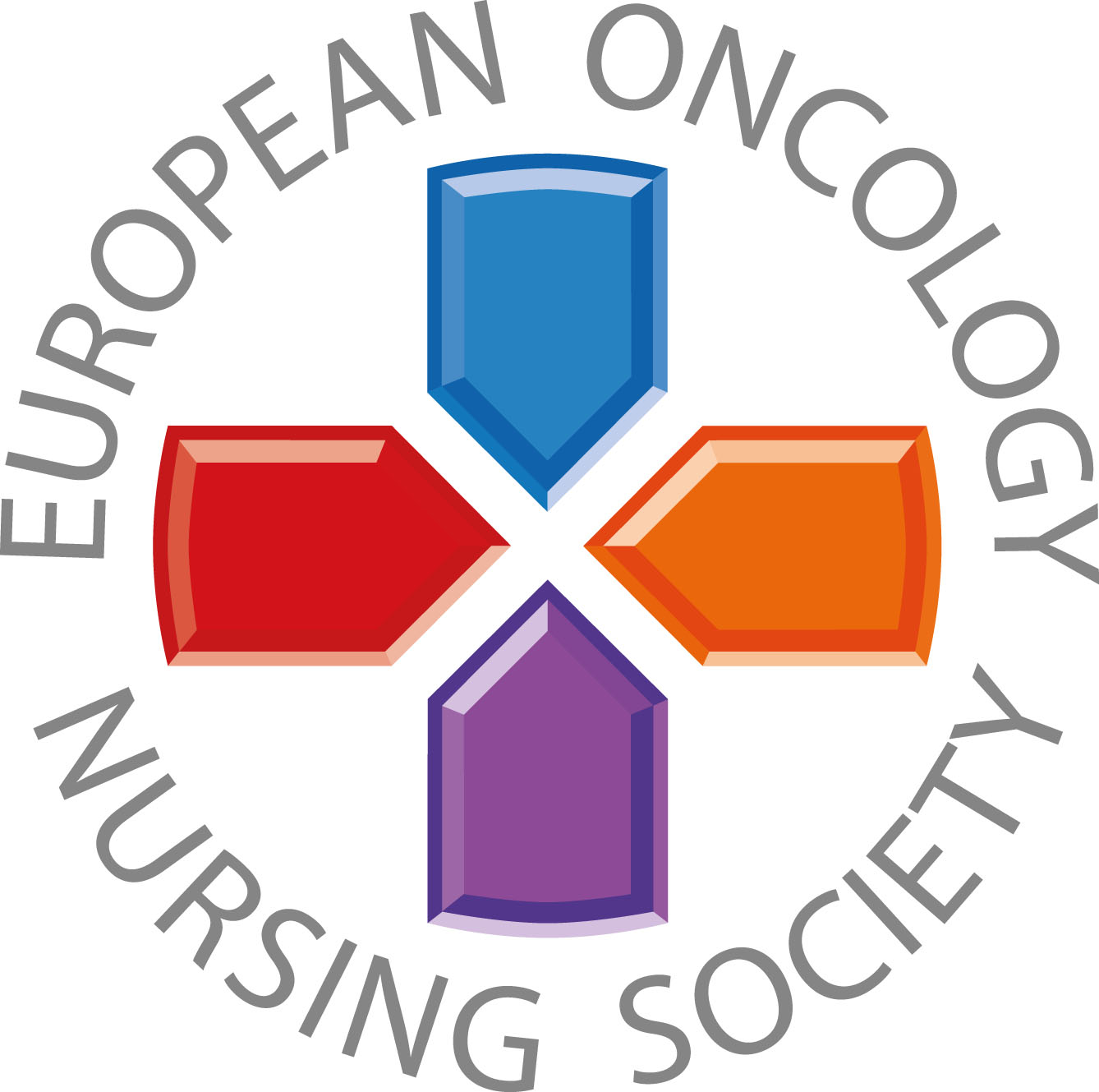 Vær ekstra oppmerksom overfor pasienter med blandet rusmisbruk
#PrEvCan #CANCERCODE
PrEvCan-kampanjen ble initiert av EONS og gjennomføres i samarbeid med hovedpartner i kampanjen, ESMO. Mer info: www.cancernurse.eu/prevcan
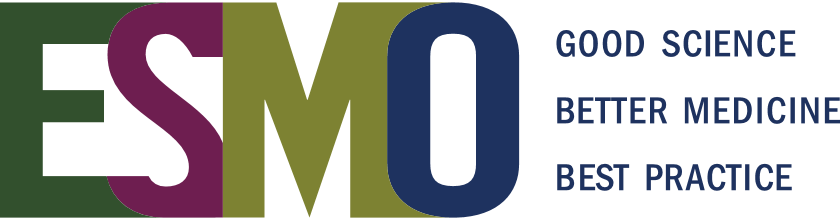 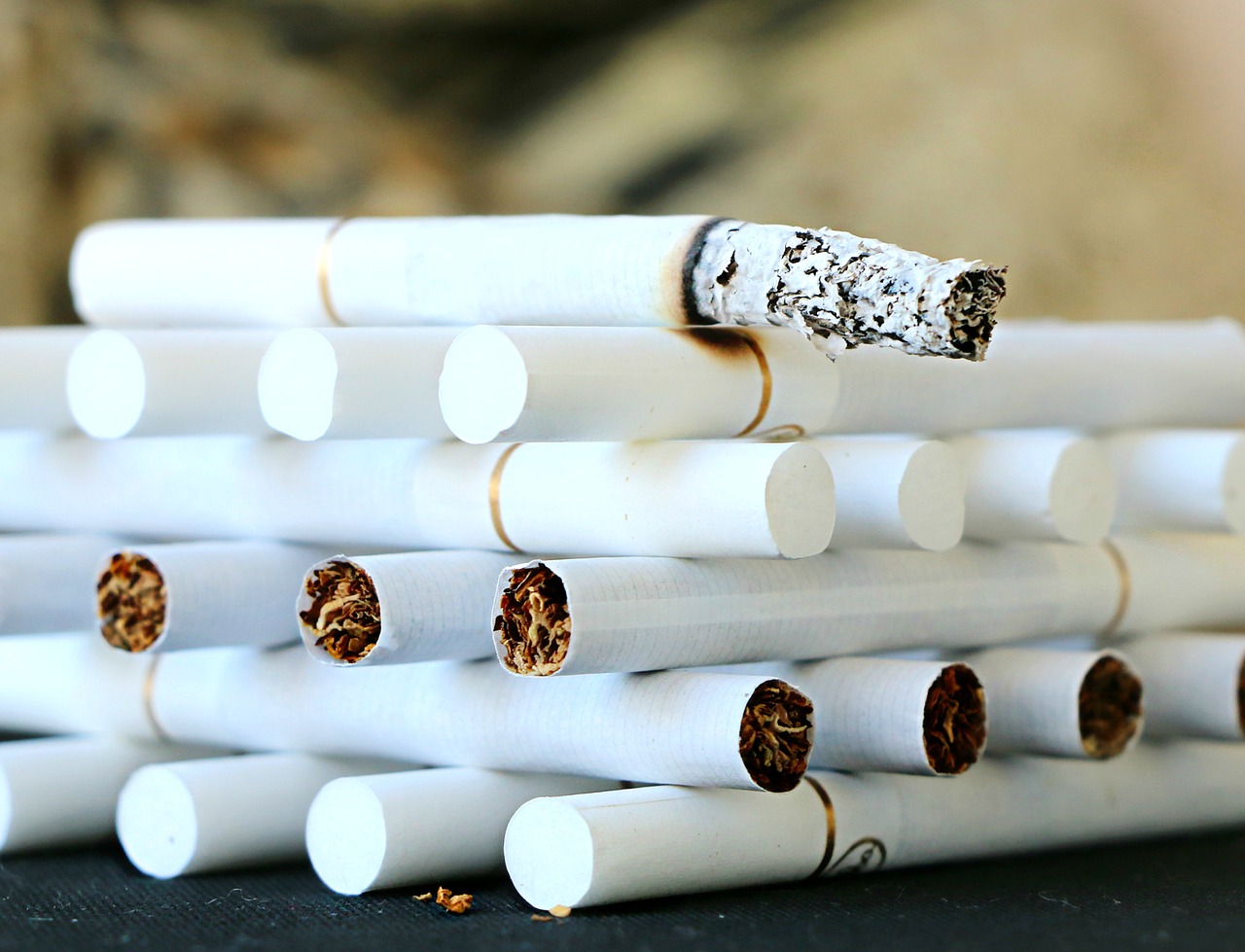 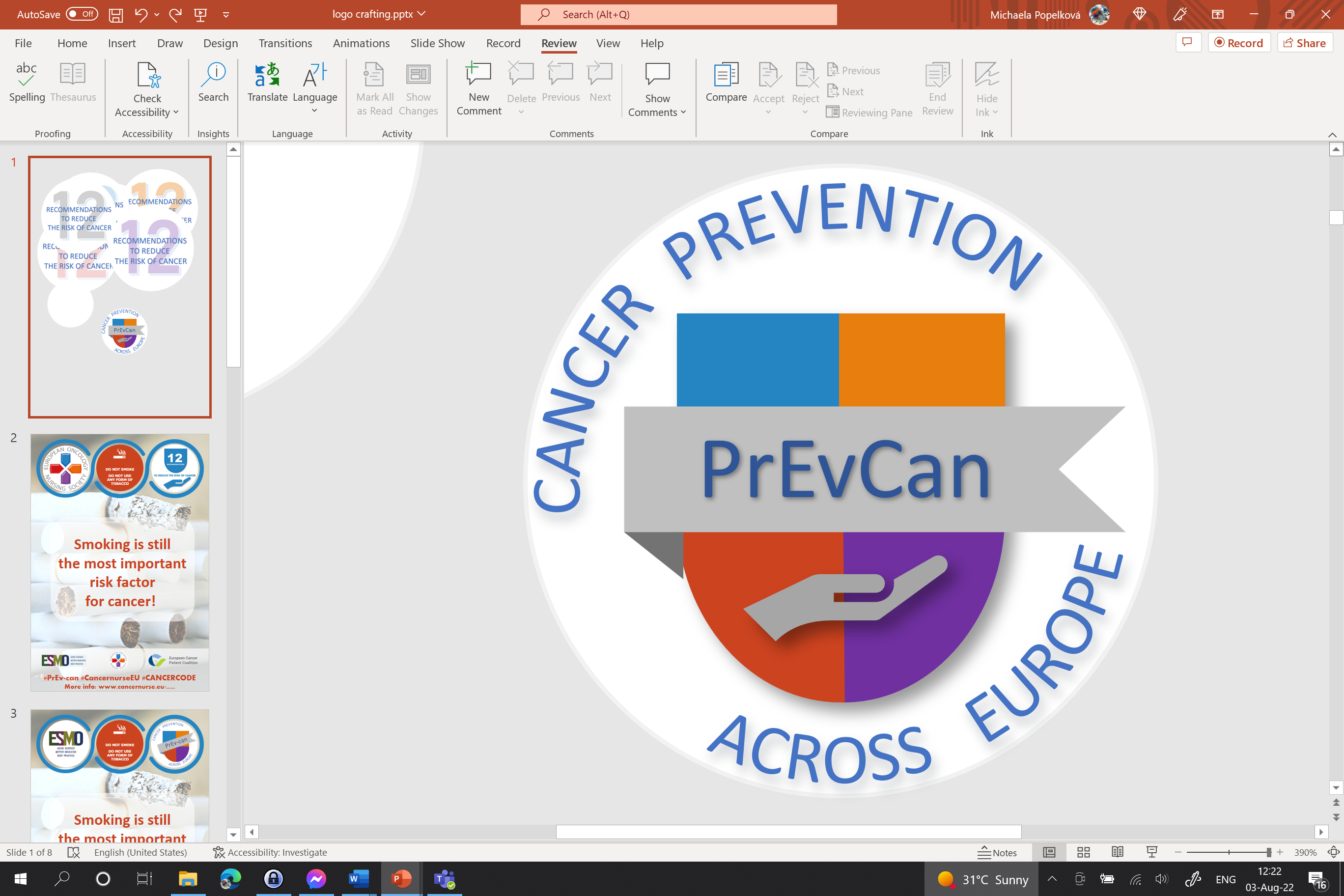 SDFGSG
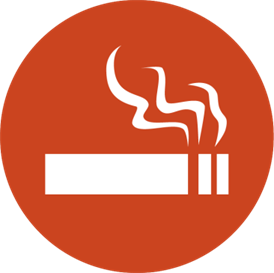 Sett inn organisasjonens logo her
IKKE RØYK
cIKKE BENYTT  TOBAKKHOLDIGEPRODUKTER
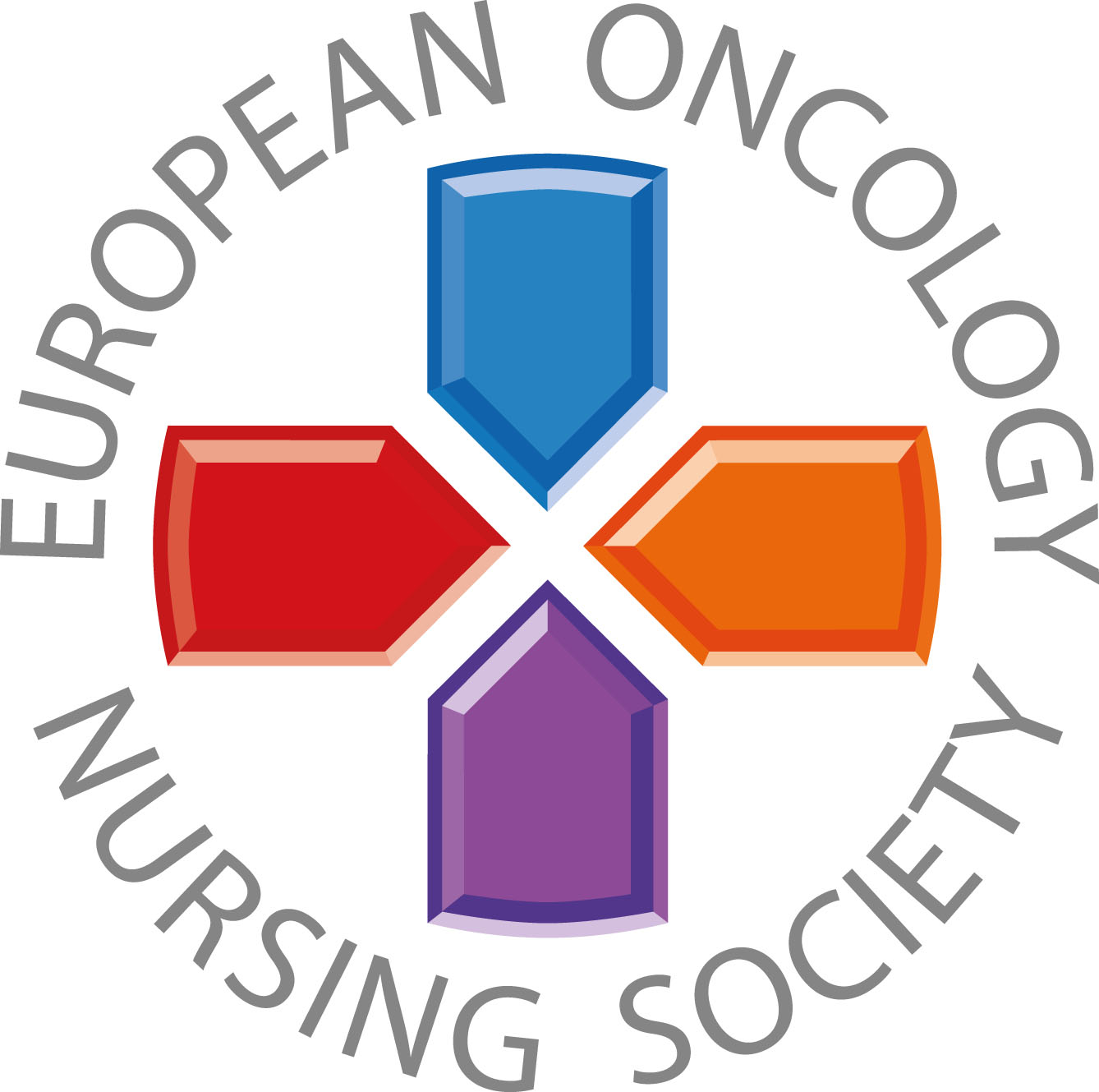 Tilpasset tekst
Sett inn ditt bilde her
#PrEvCan #CANCERCODE
PrEvCan-kampanjen ble initiert av EONS og gjennomføres i samarbeid med hovedpartner i kampanjen, ESMO. Mer info: www.cancernurse.eu/prevcan
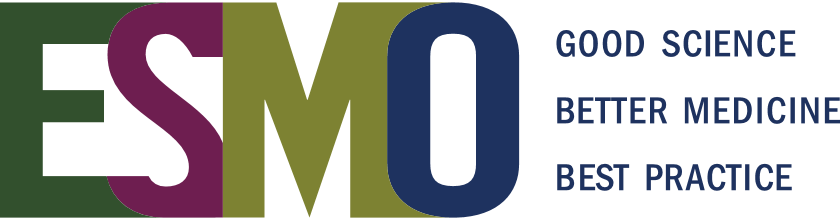